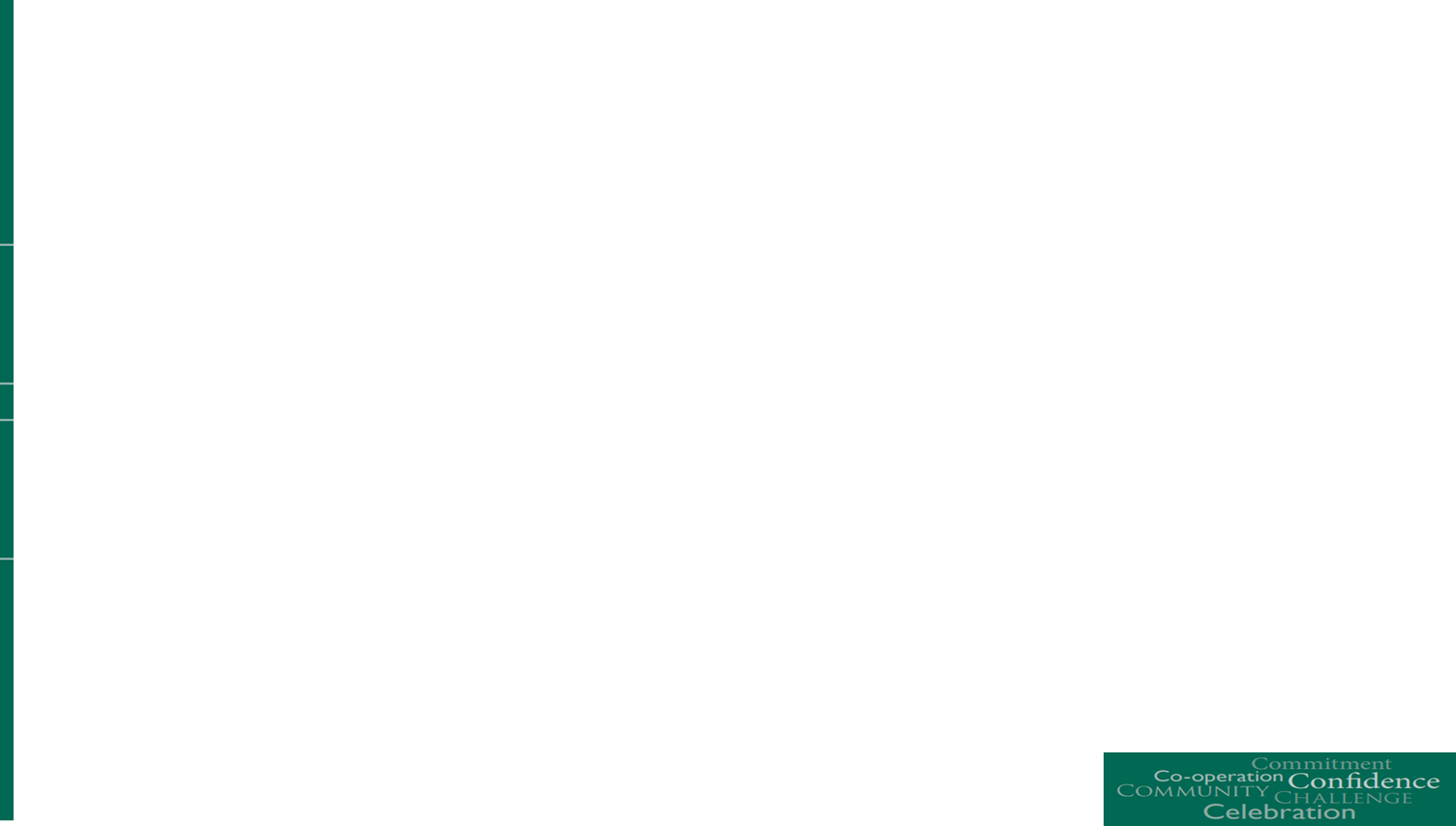 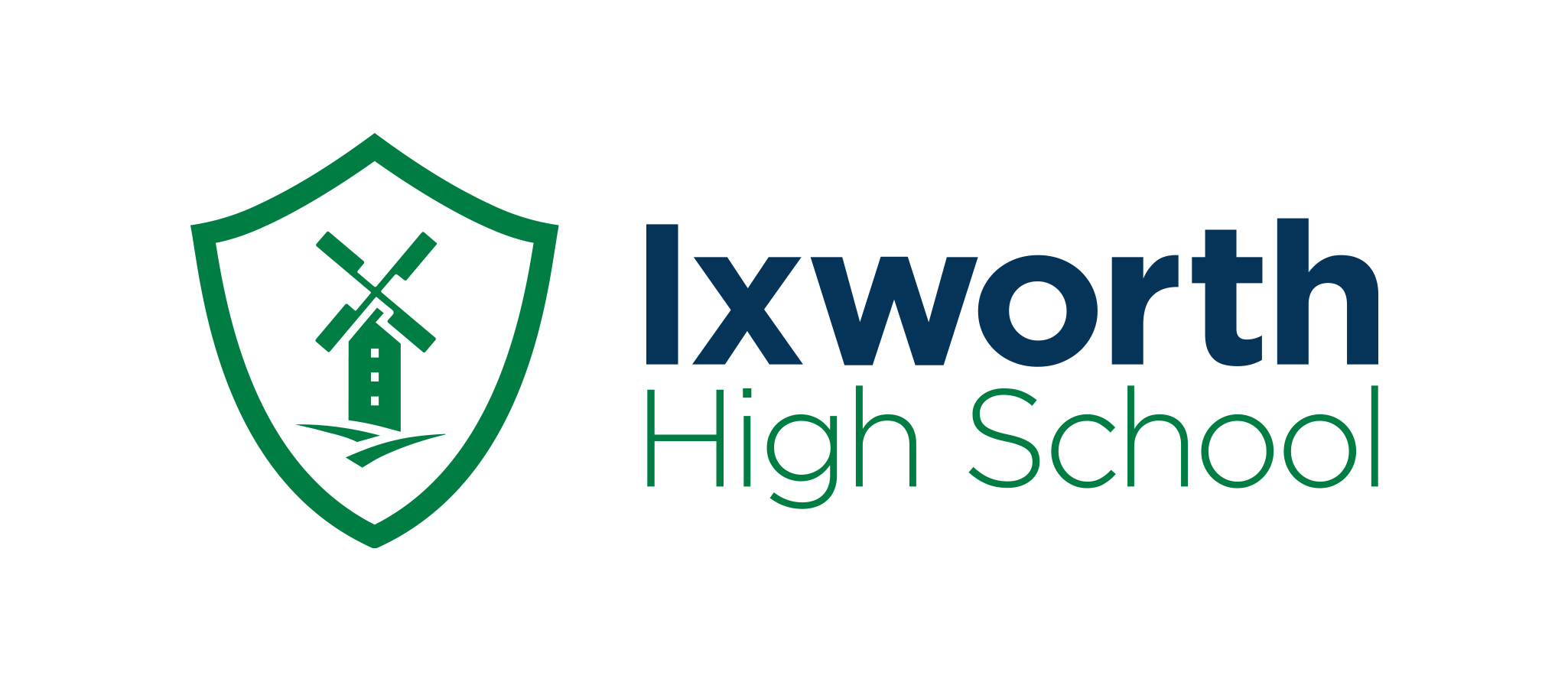 Supporting your child through their GCSEs
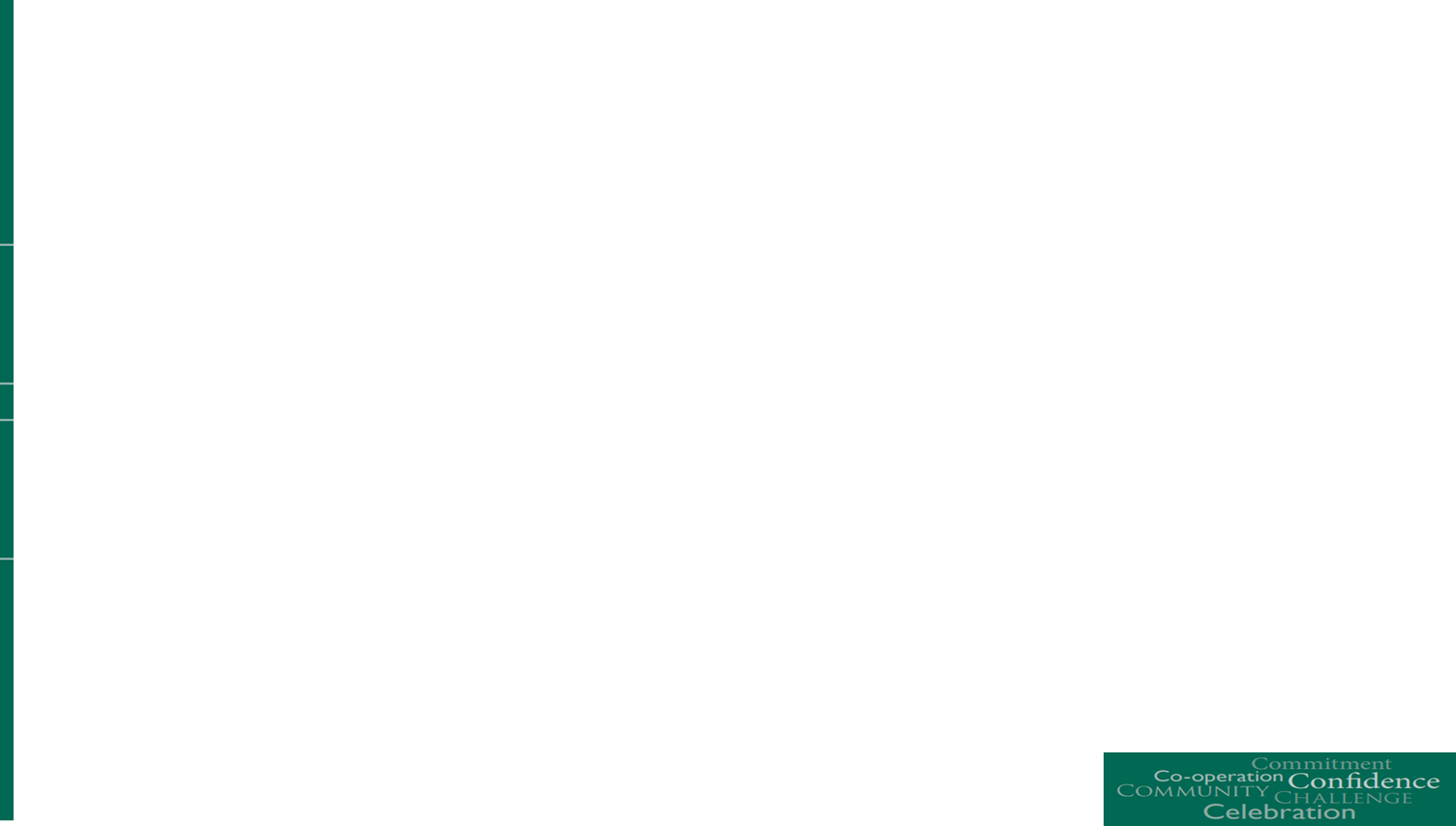 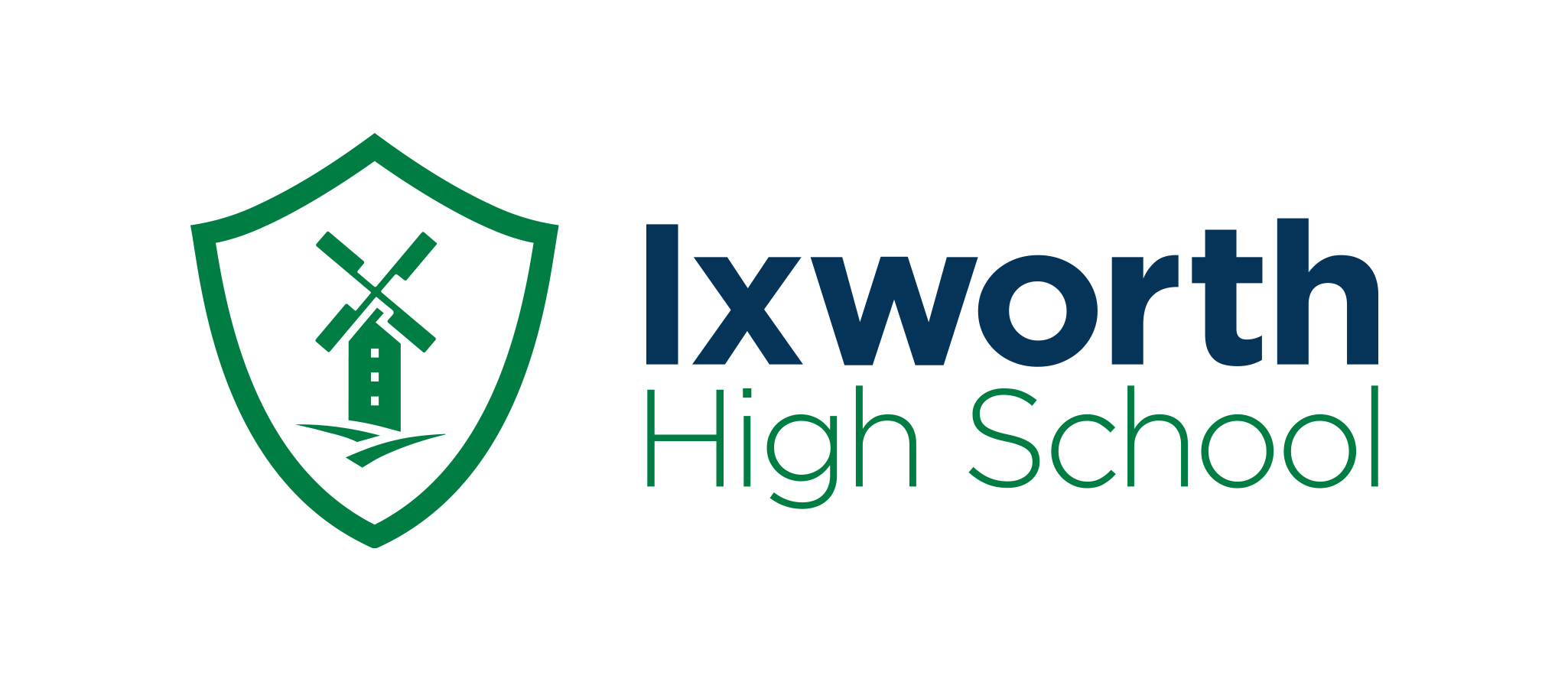 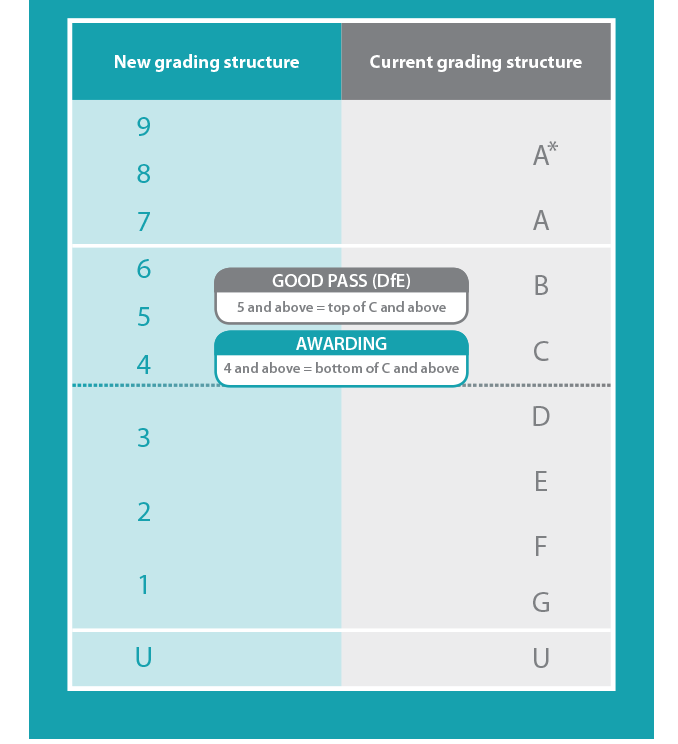 Old
Letters to numbers
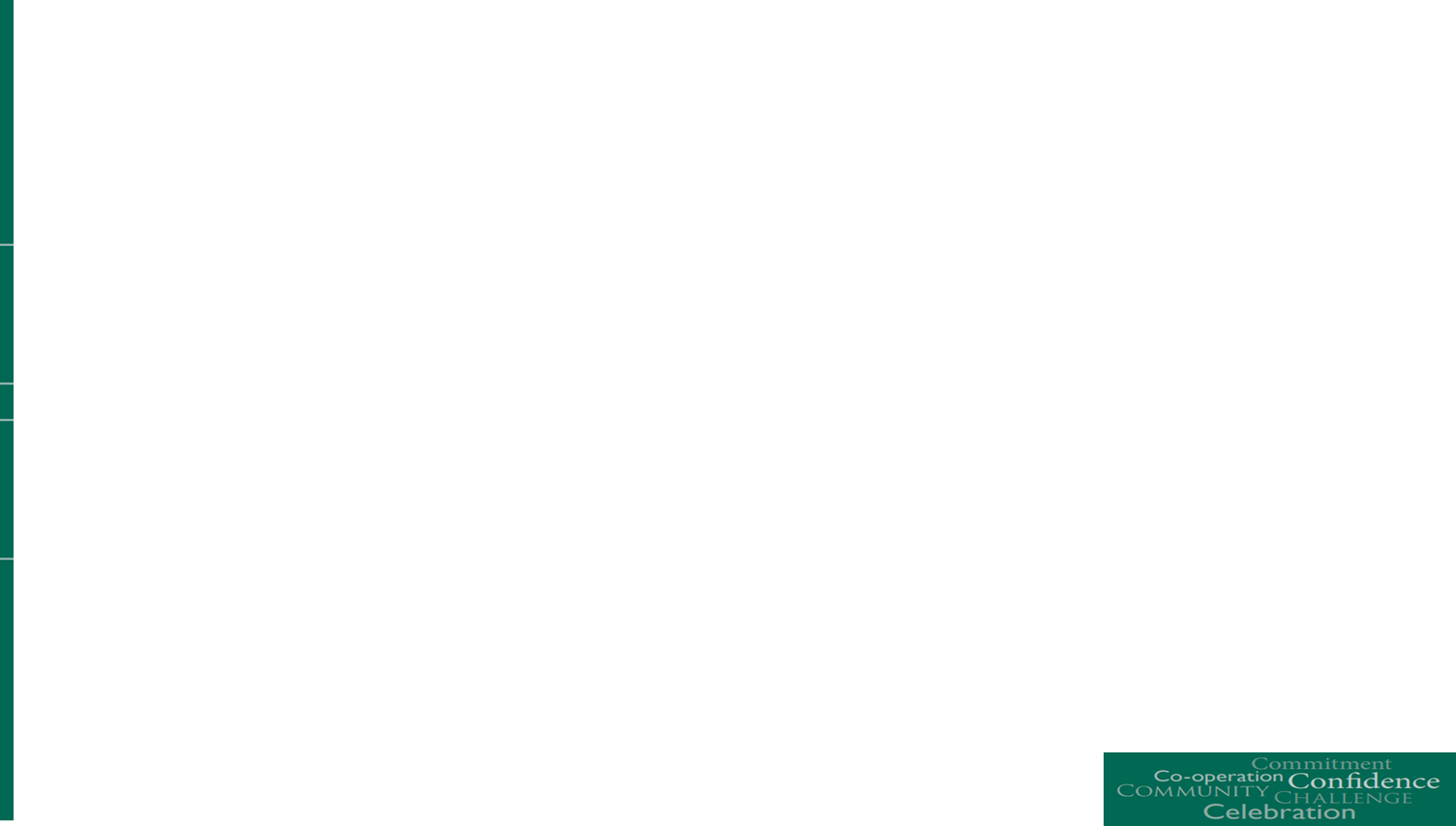 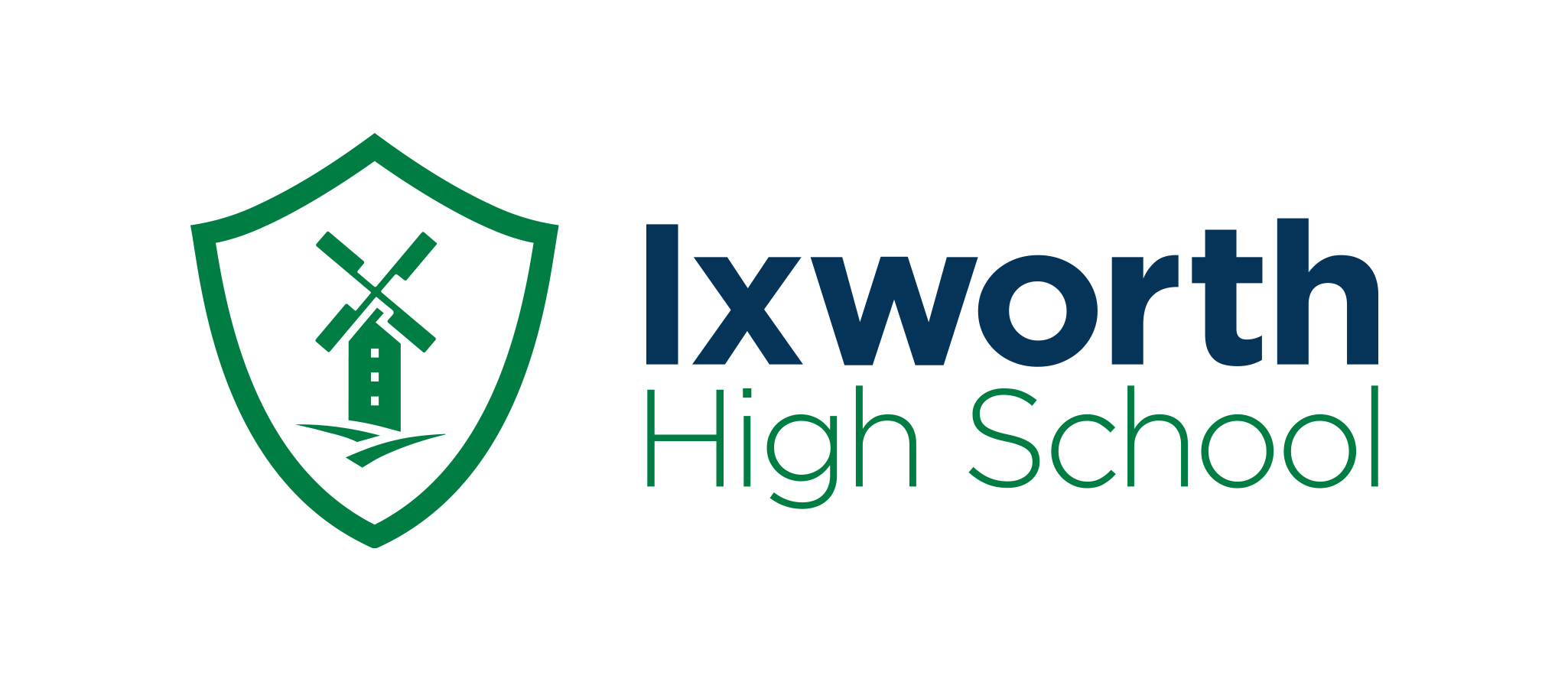 What links these together?
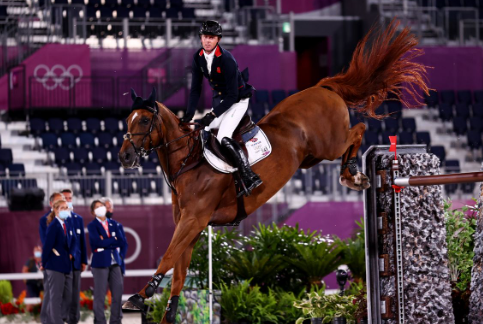 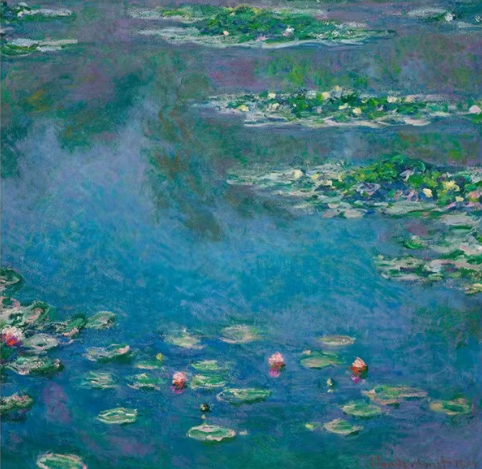 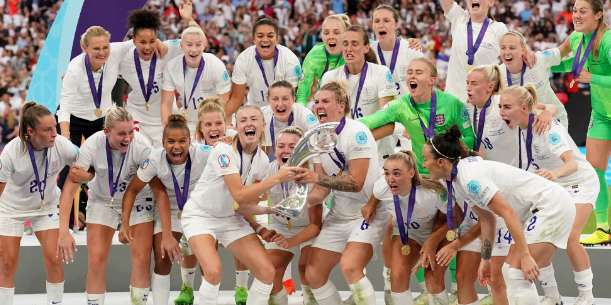 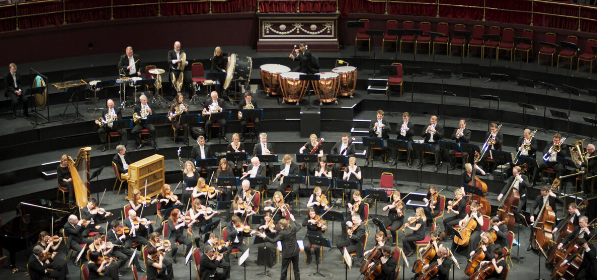 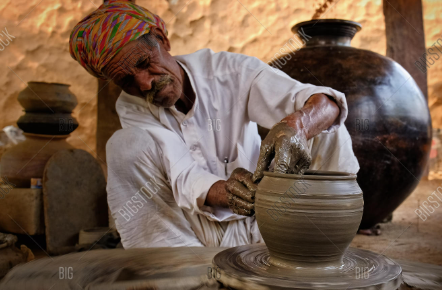 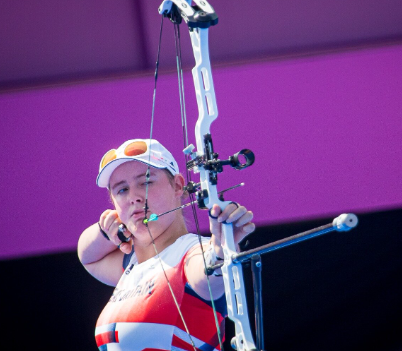 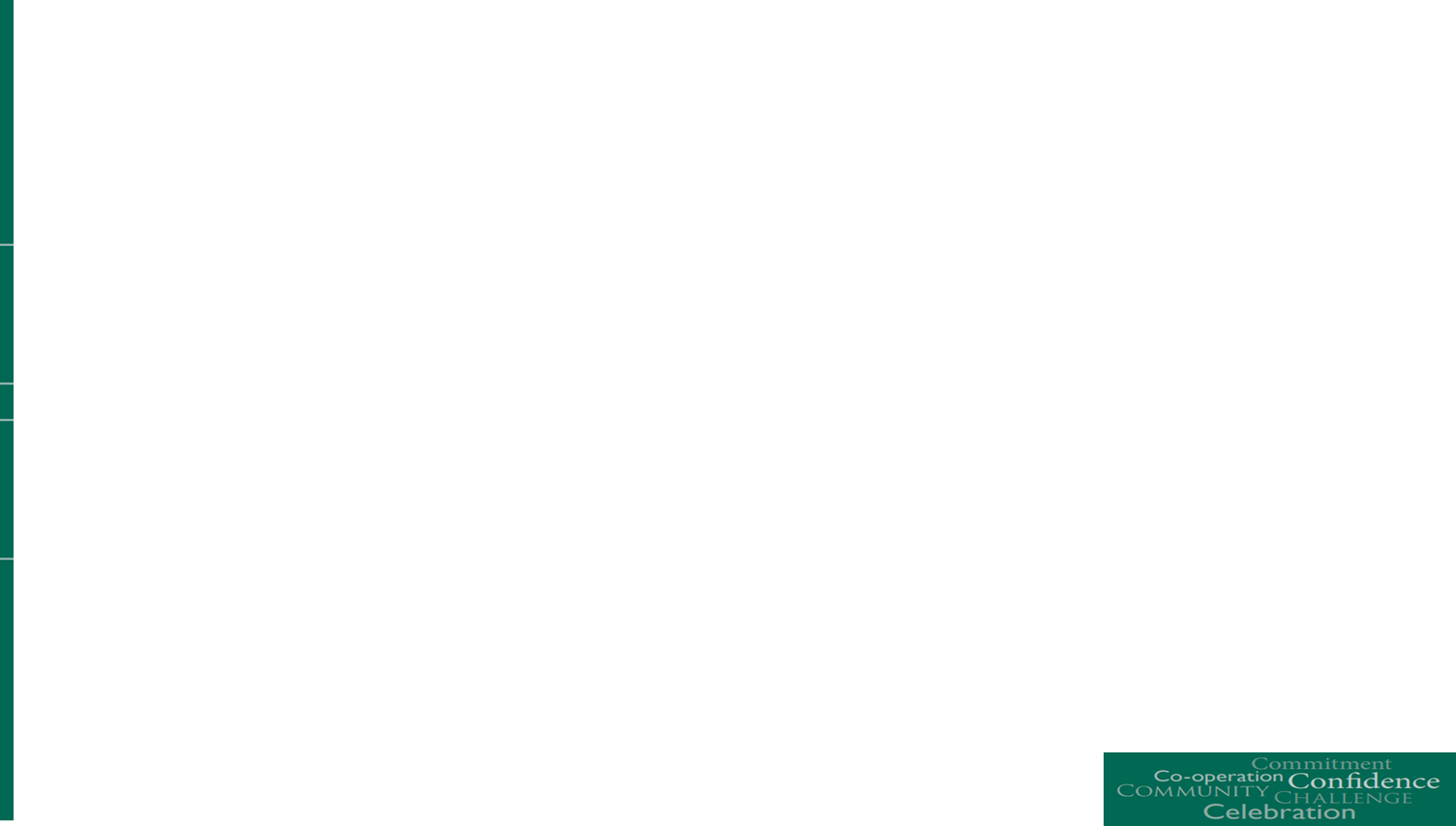 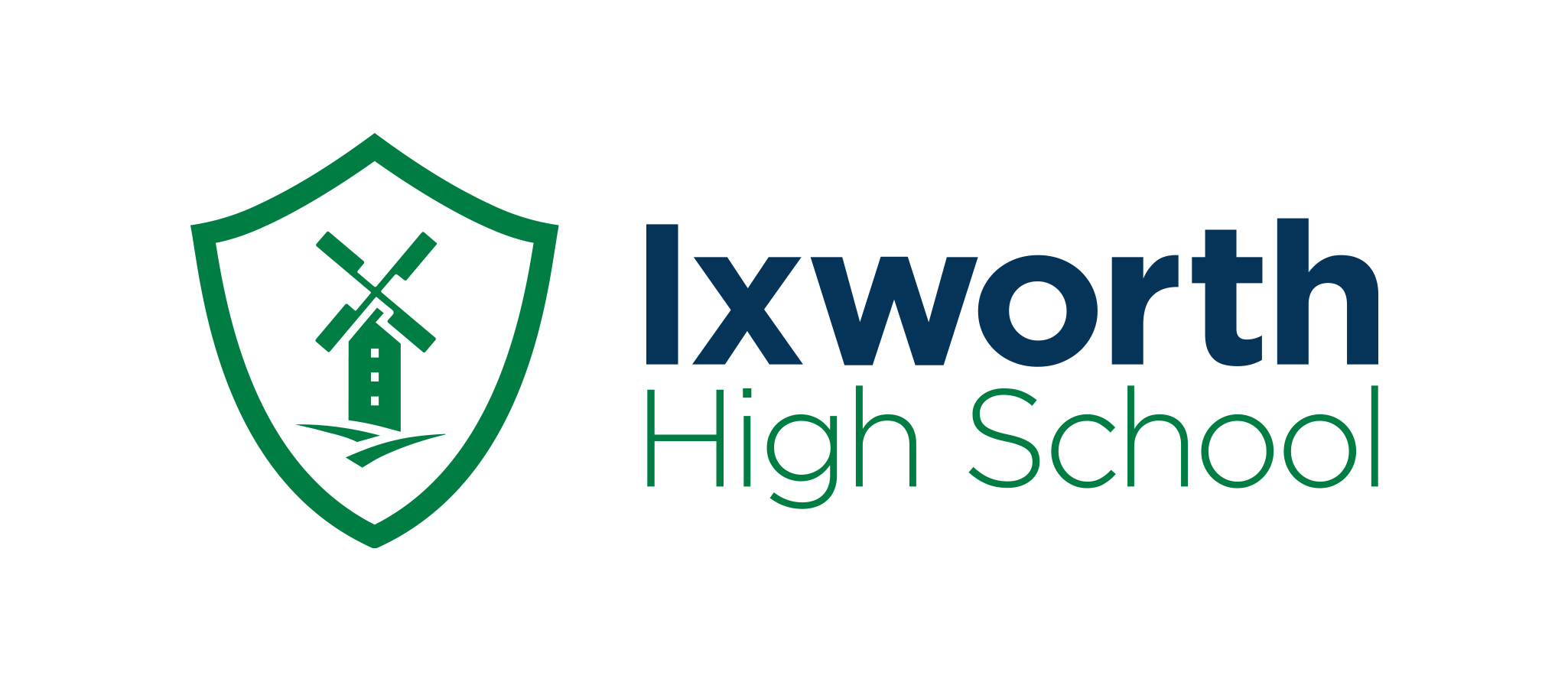 What links these together?
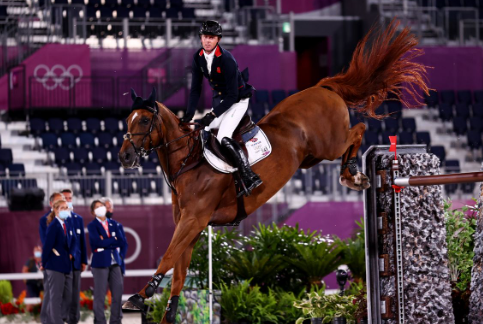 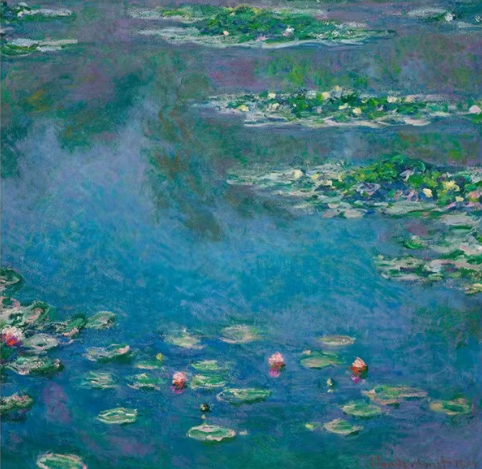 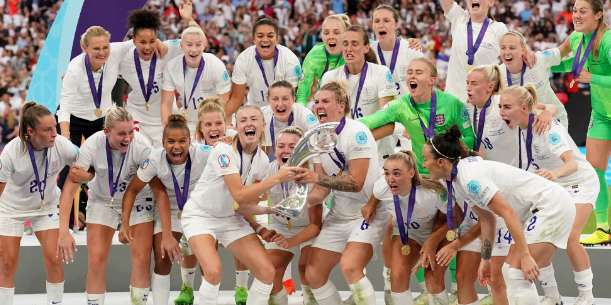 It takes considerable practice to become as fluent in all these skills as the people in the image.  It does not happen by chance!

Revision is another word for practice.
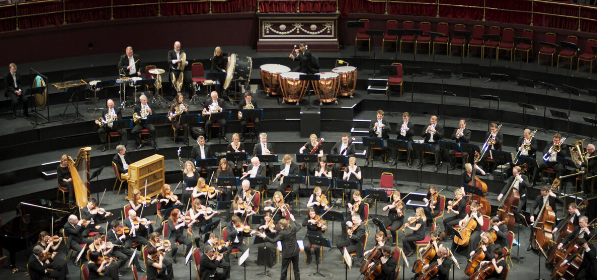 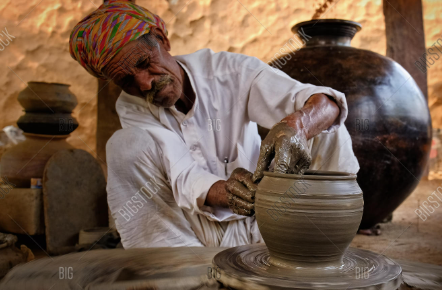 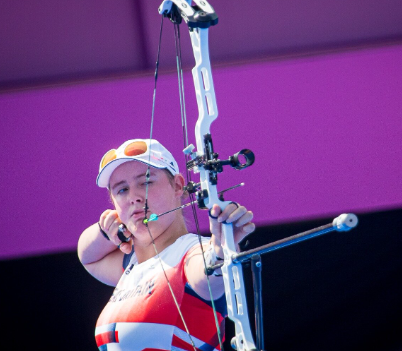 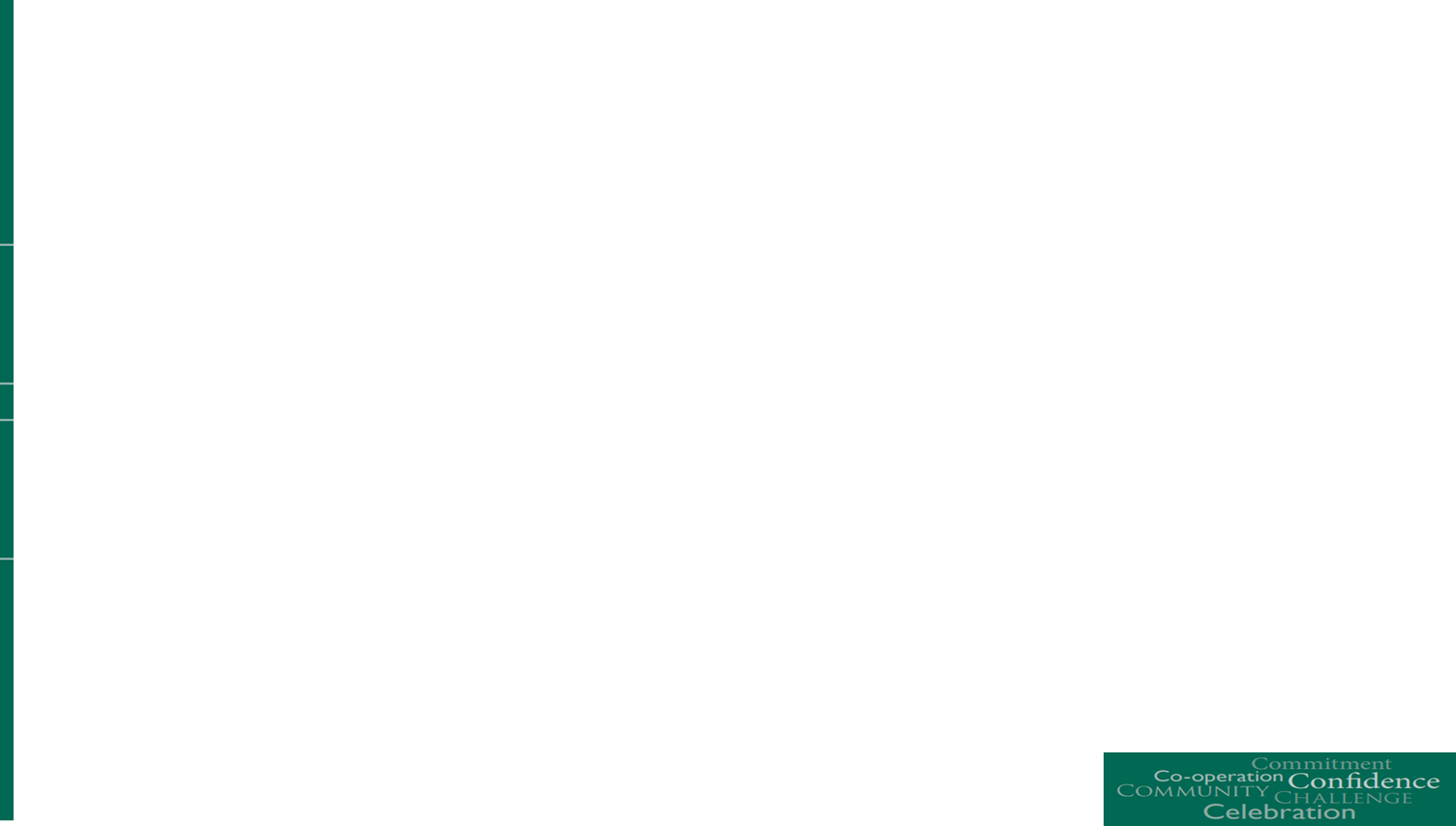 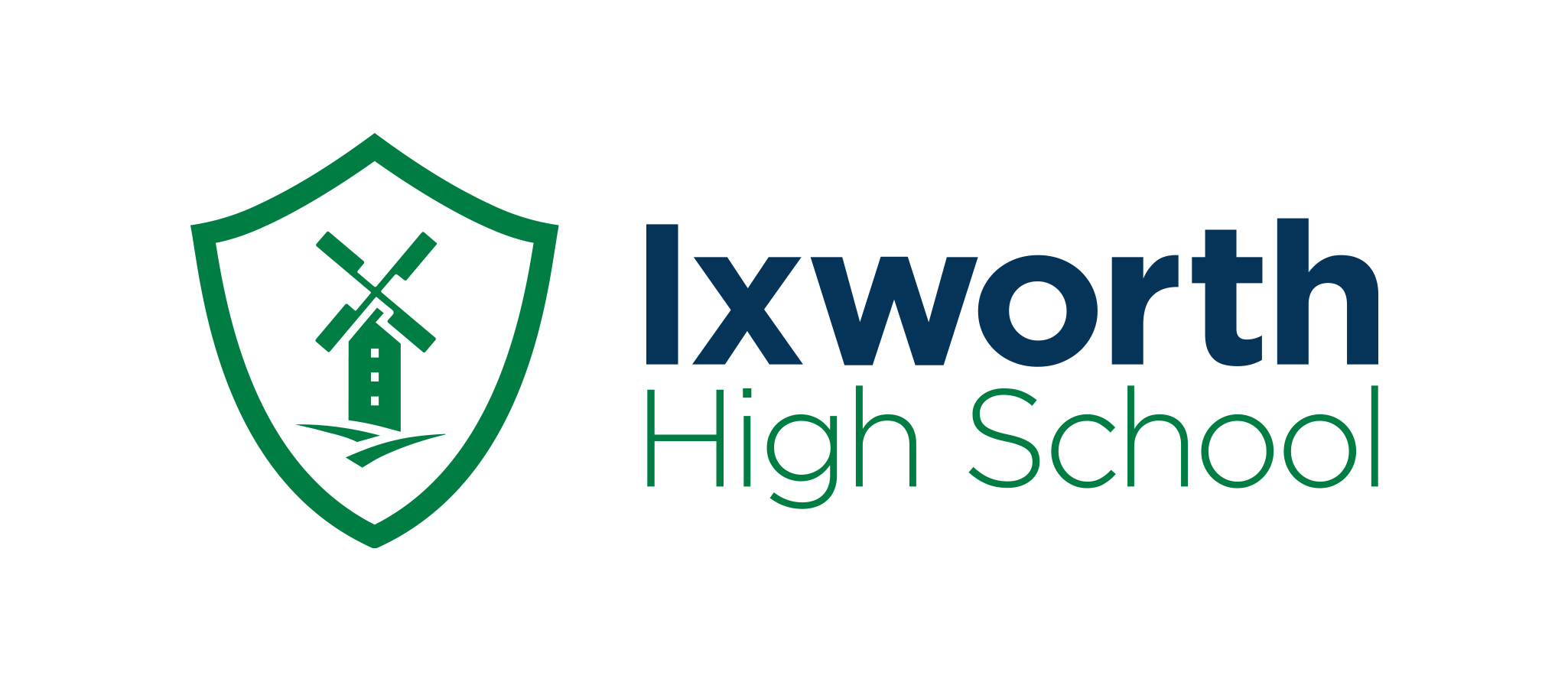 Ebbinghaus curve
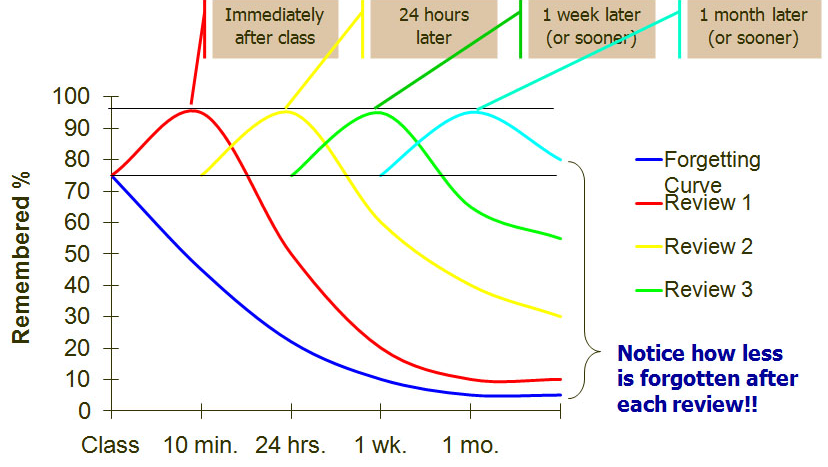 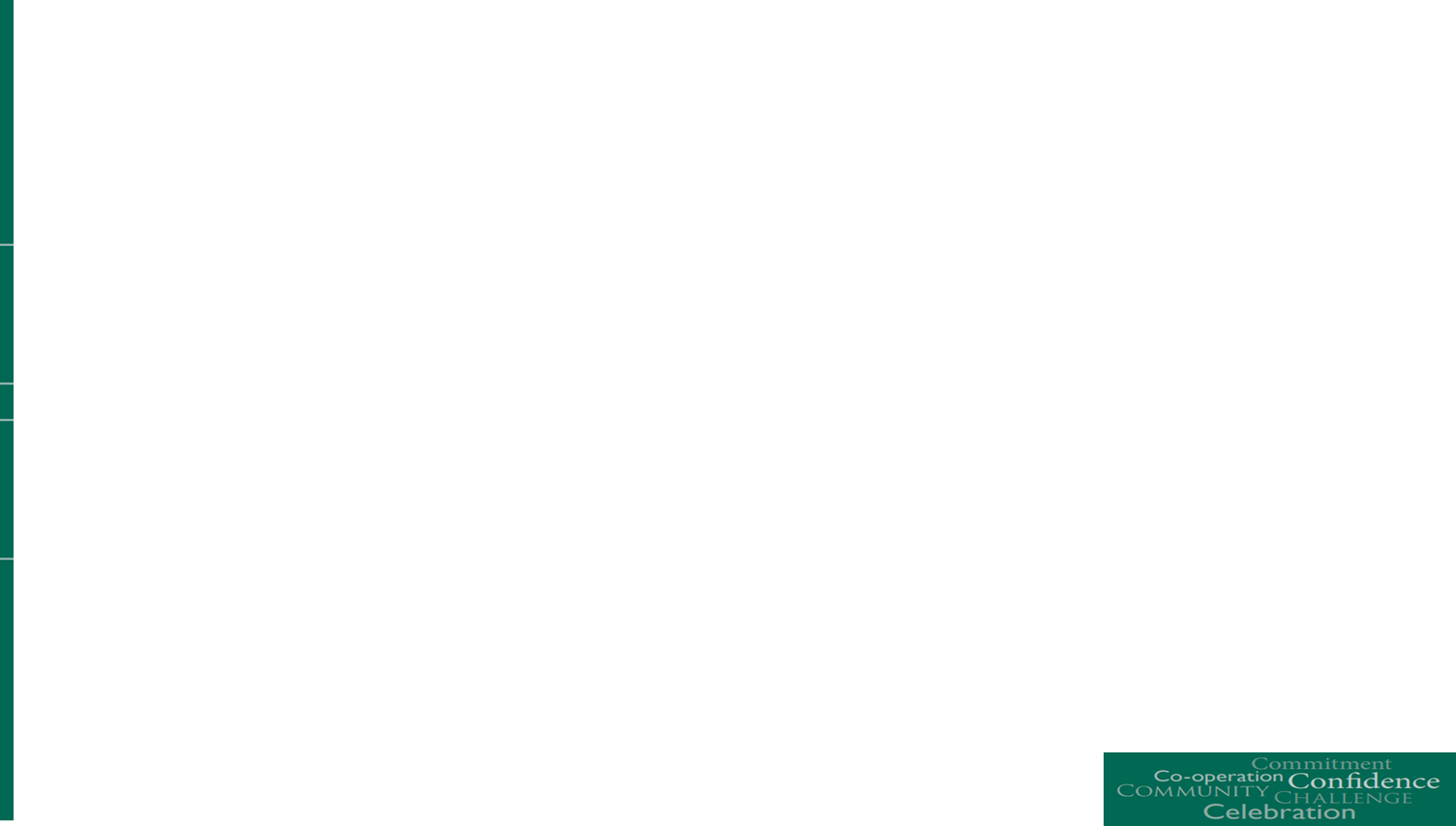 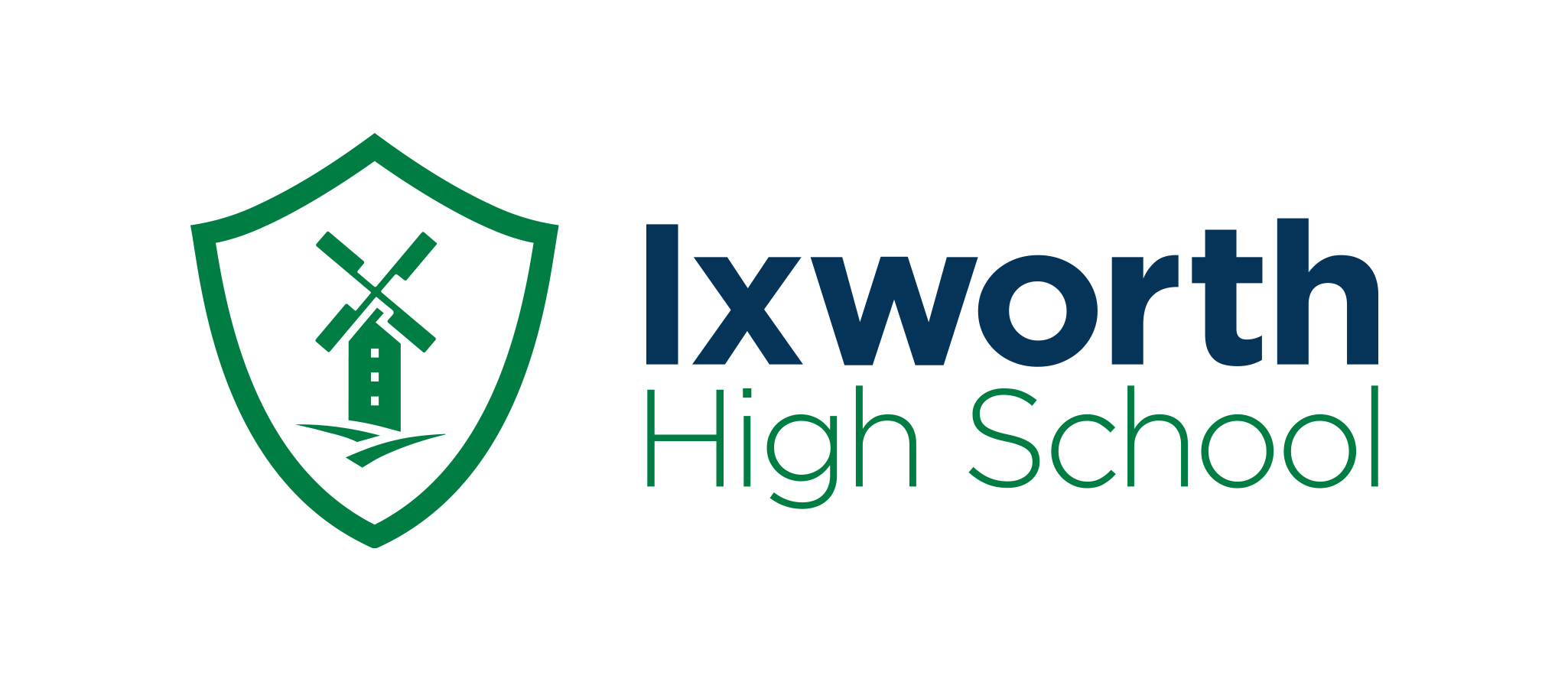 Building Schemata.
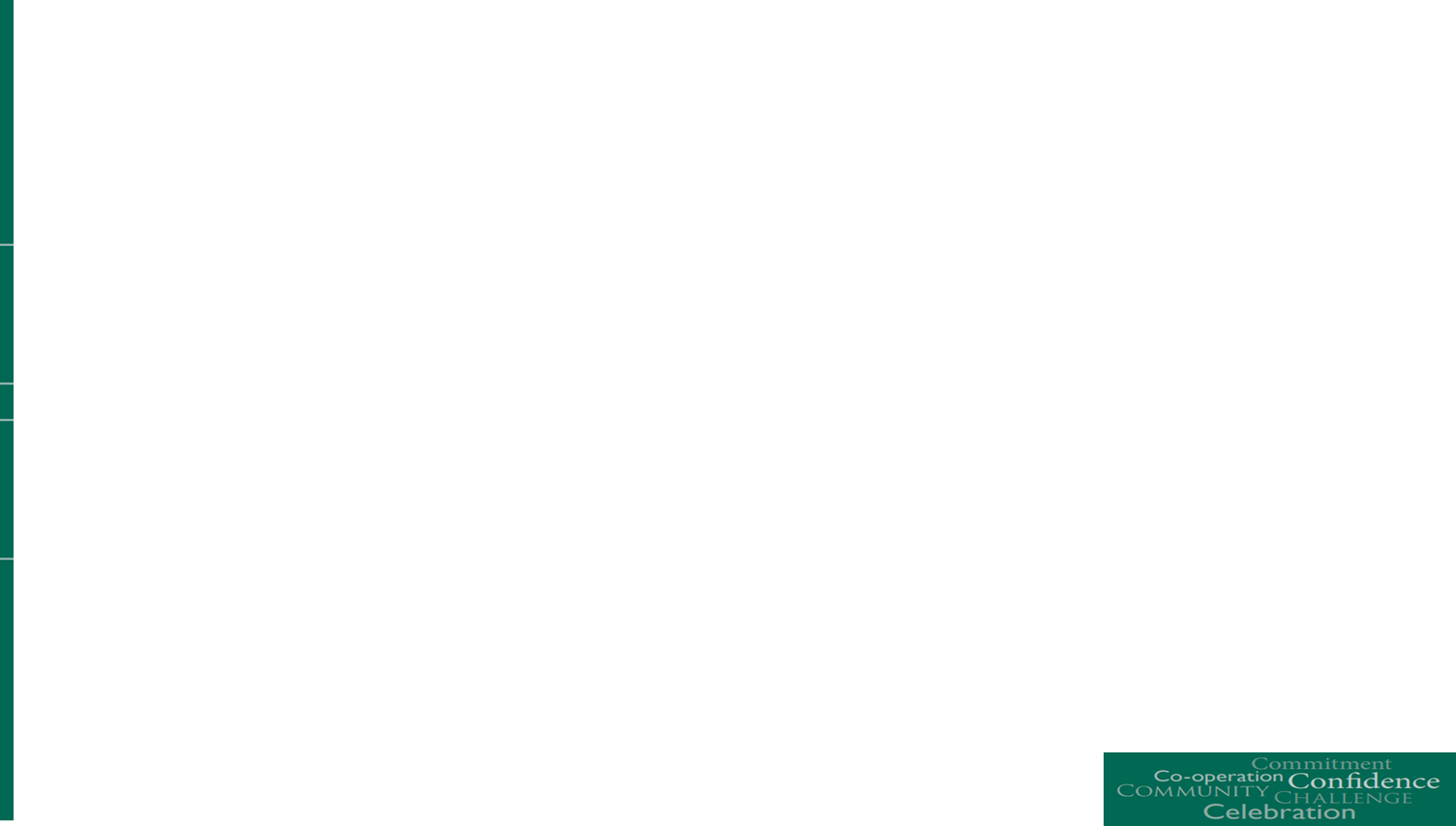 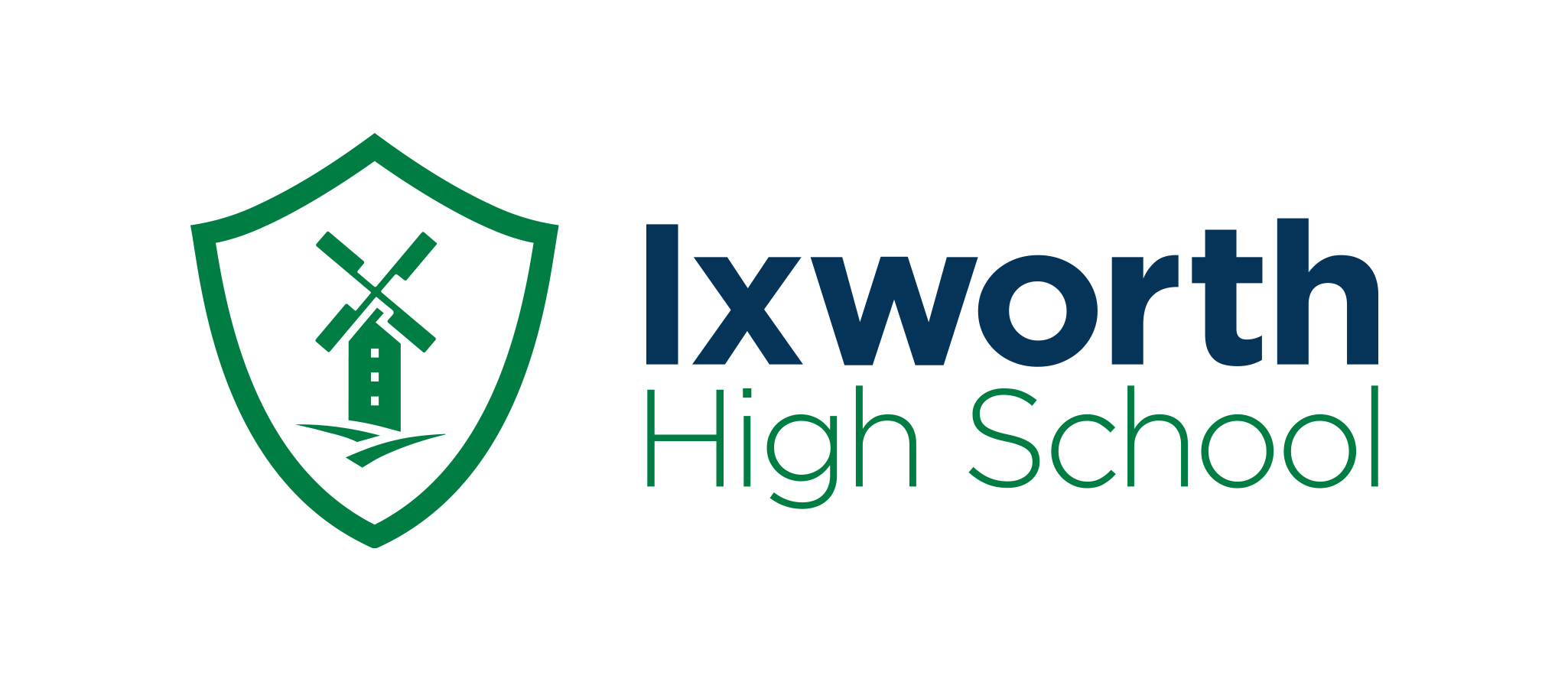 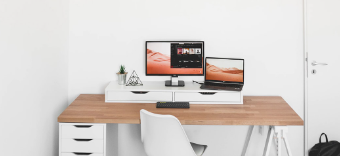 Work space
Fully equipped to prevent procrastination
Interruption free for concentration – phone?
Specific area just for them to work in or designated time slots etc.
All notes, resources required easily to hand.
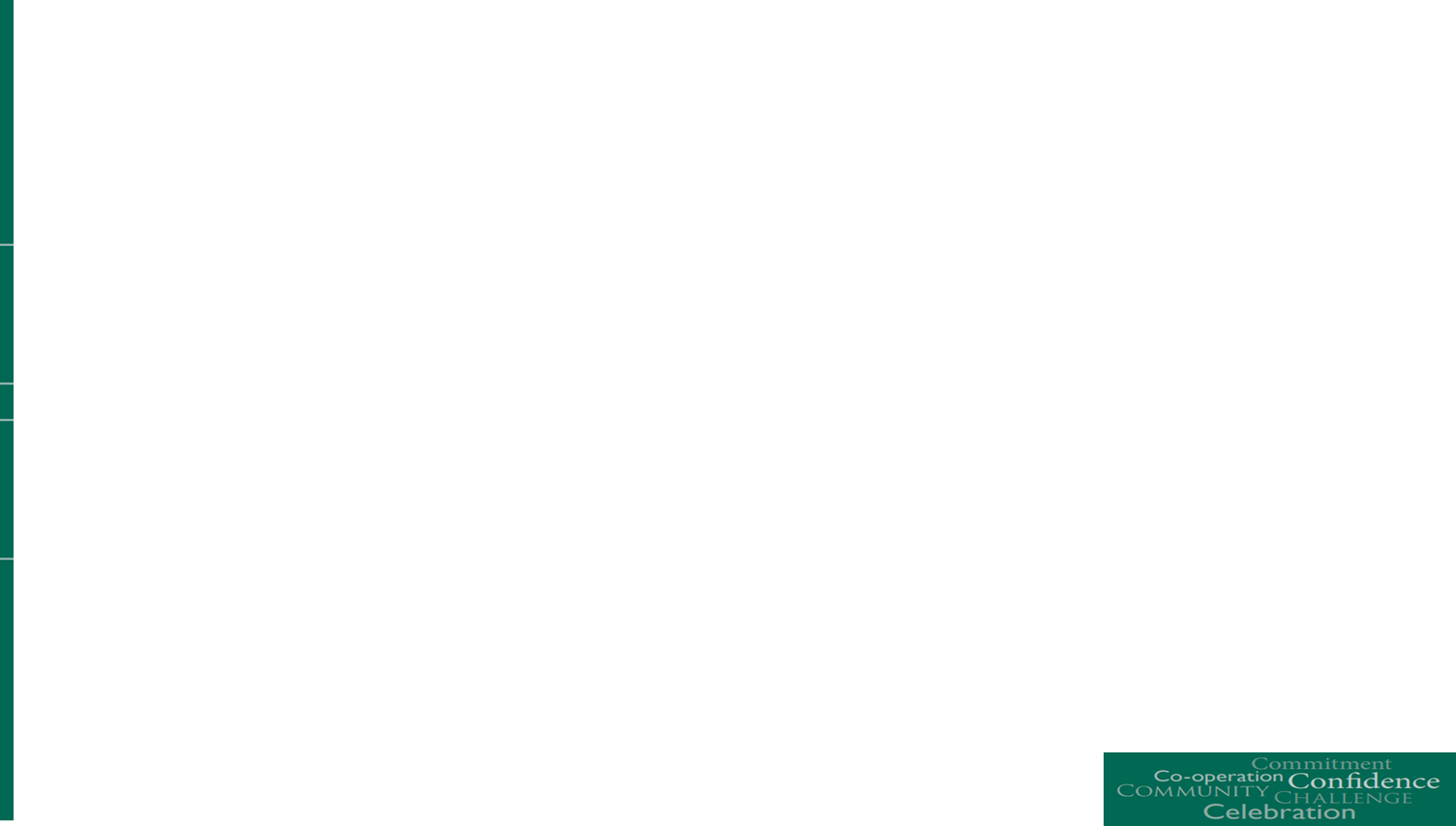 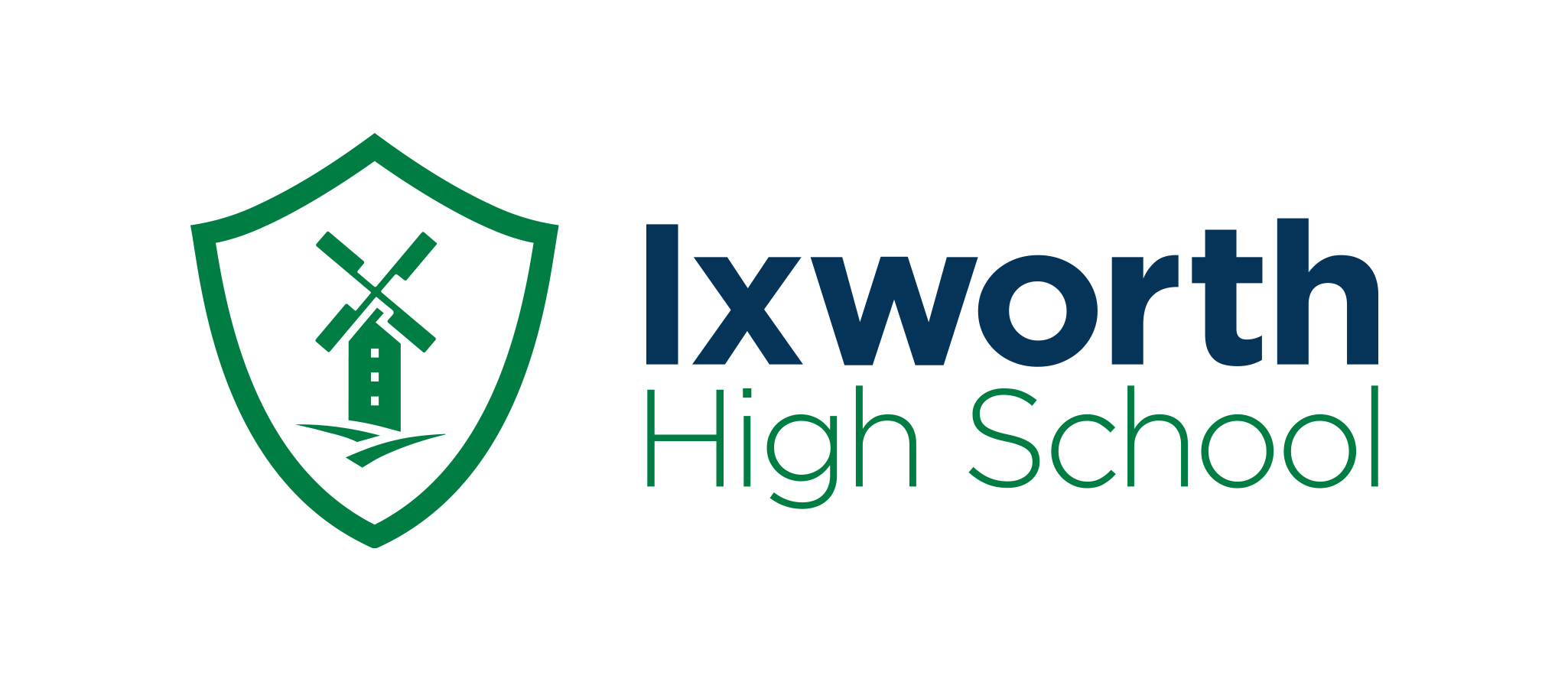 Attendance
Significant impact on outcomes:

Only 12% of pupils with below 80% school attendance achieve five or more GCSEs at grades 9 to 4 including English and Maths​

Compared to 68% for pupils with attendance greater than 95%.
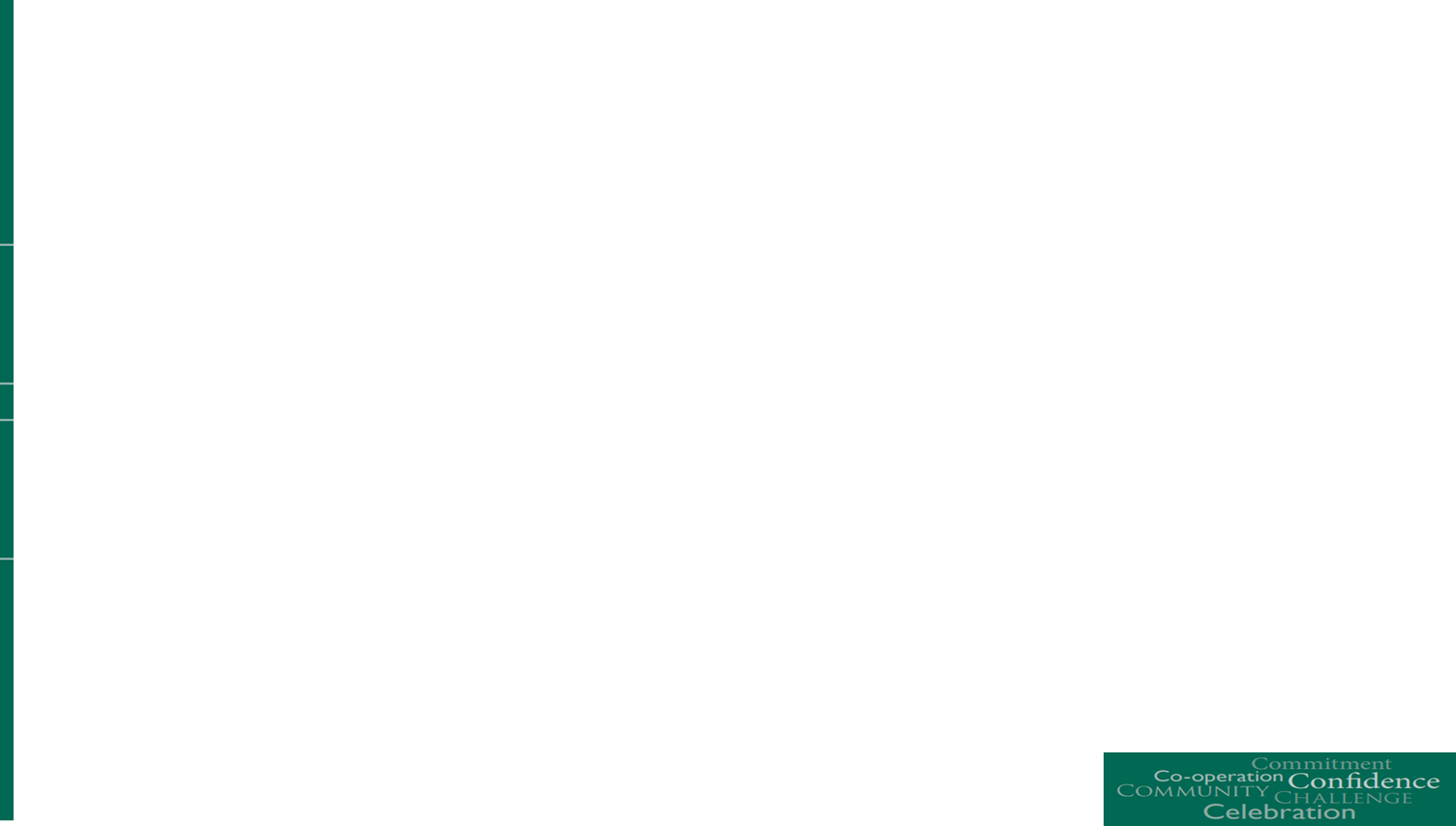 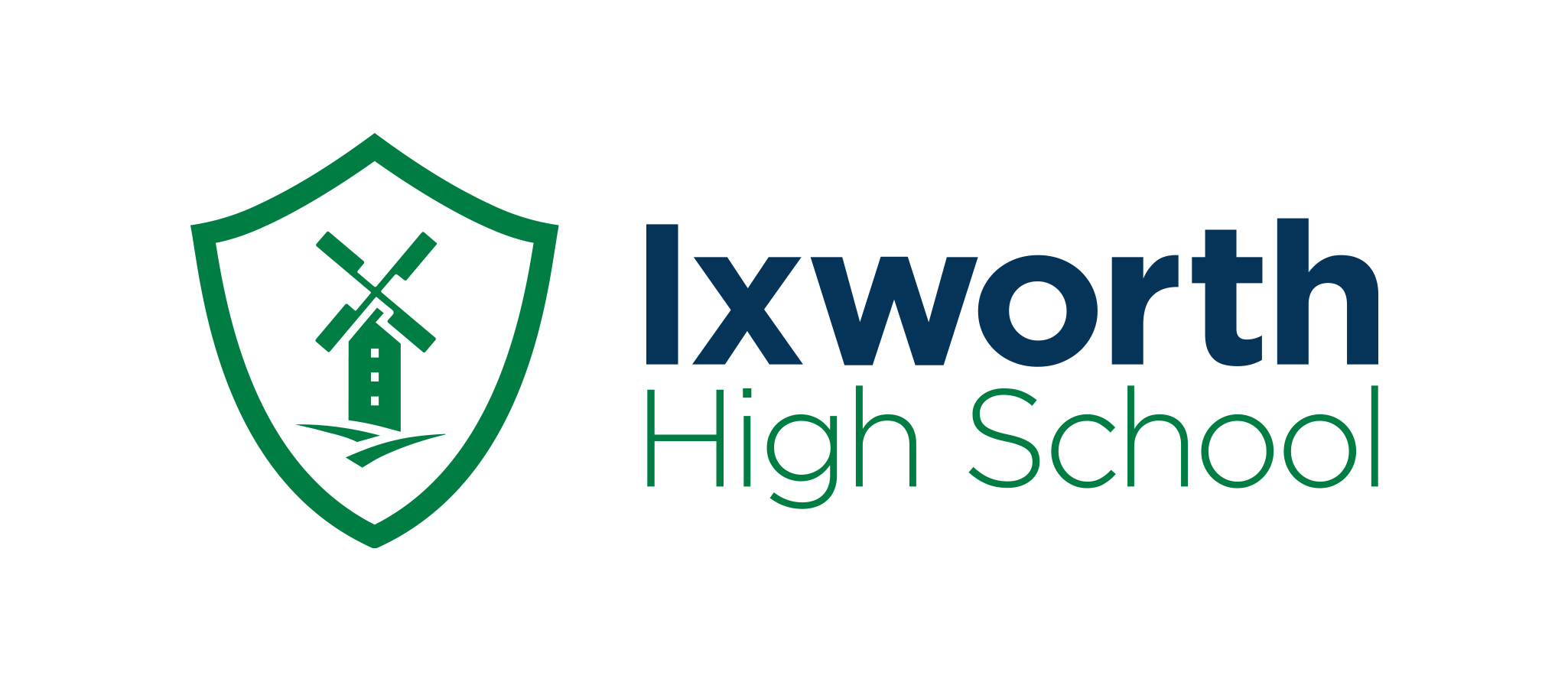 Attitude
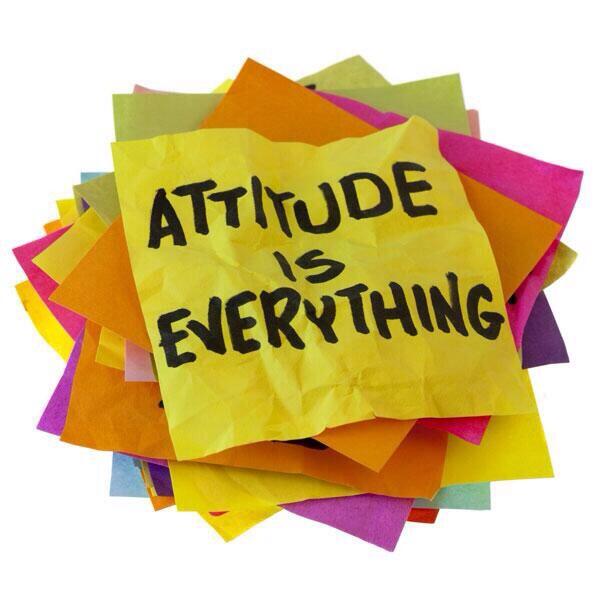 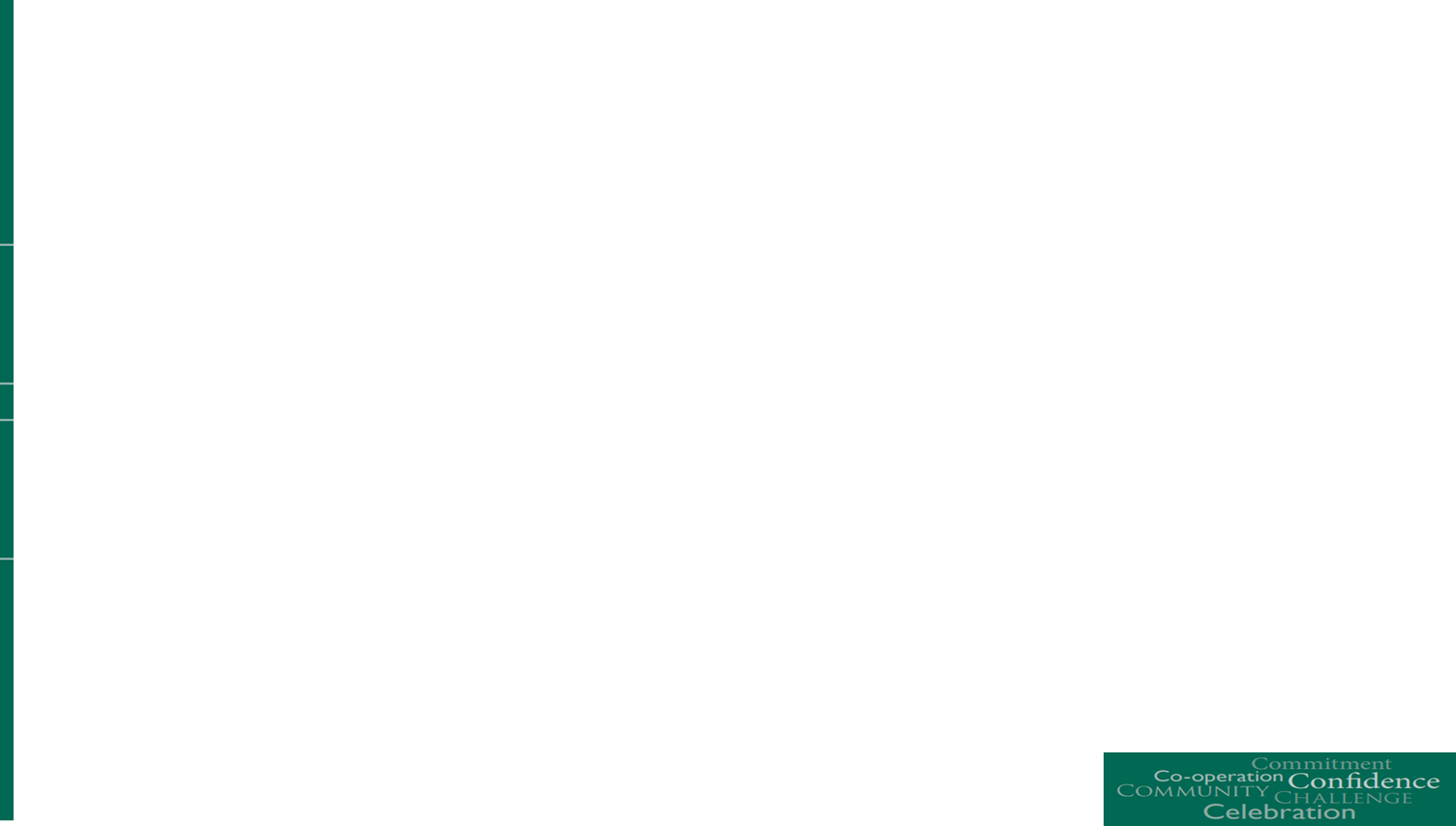 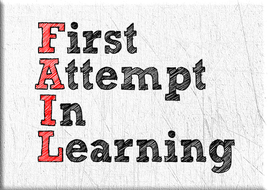 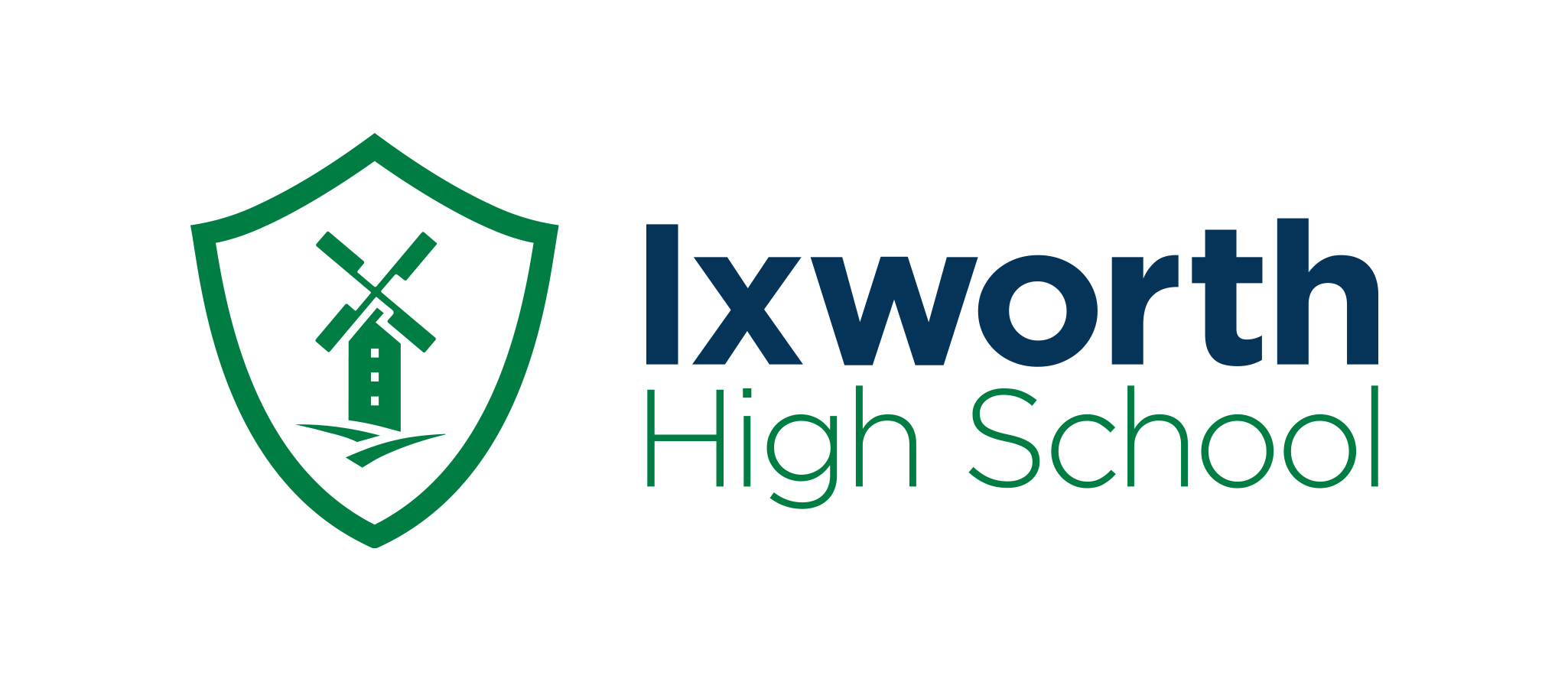 Fear of failure
Riding a bike, walking, talking, reading, writing, kicking a ball etc
Learning often requires failure
Support resilience
Reassure its normal and learning is often challenging
Sometimes, you have to put it down and come back to it
Try different ways around the problem
Discussion is a useful aid
YET!
[Speaker Notes: Fear of failure

Supporting them with positive/growth mindsets – I didn’t get the grade – YET
You will, you can , you have to try again.]
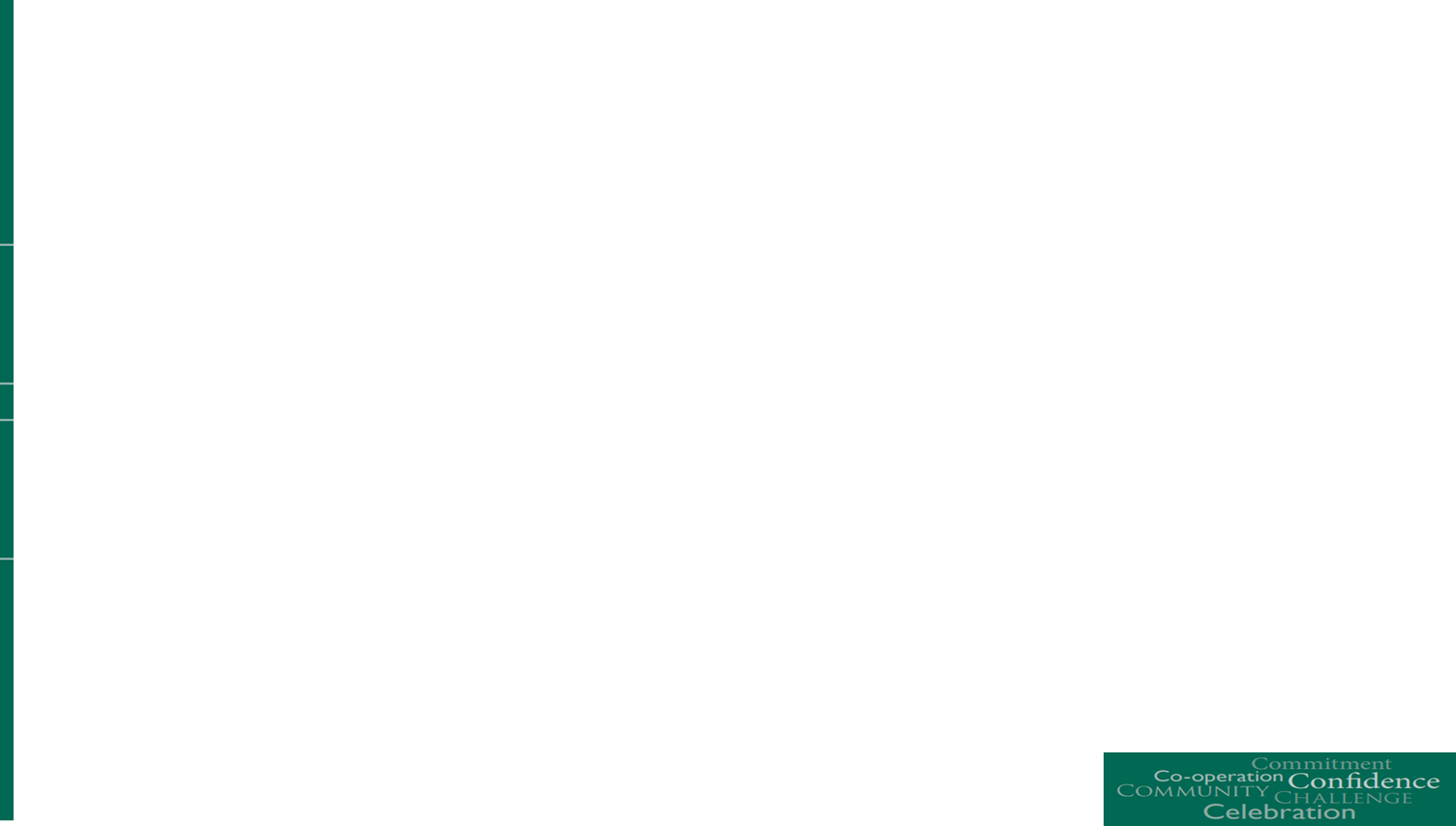 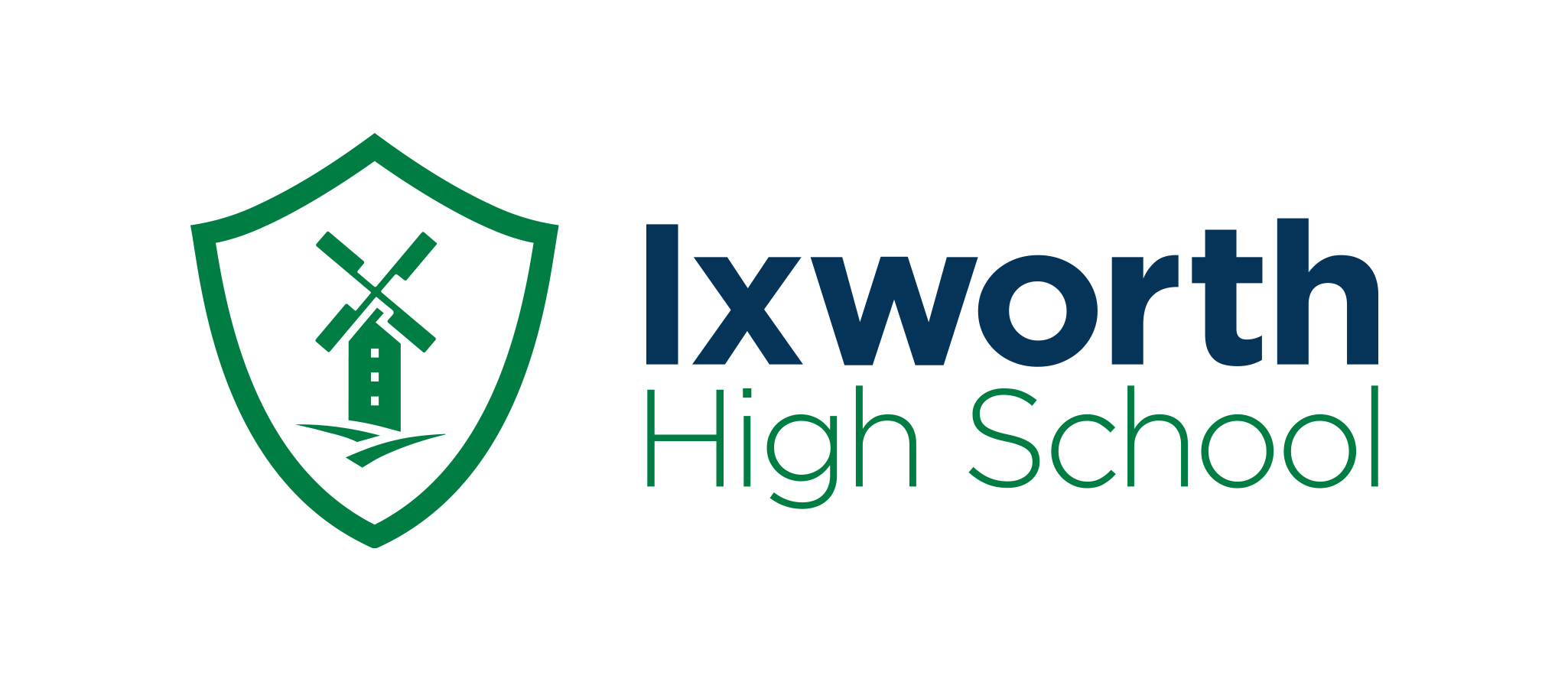 Alphabet challenge
30 seconds to work out:
Letters:
8
5
12
16
21
19
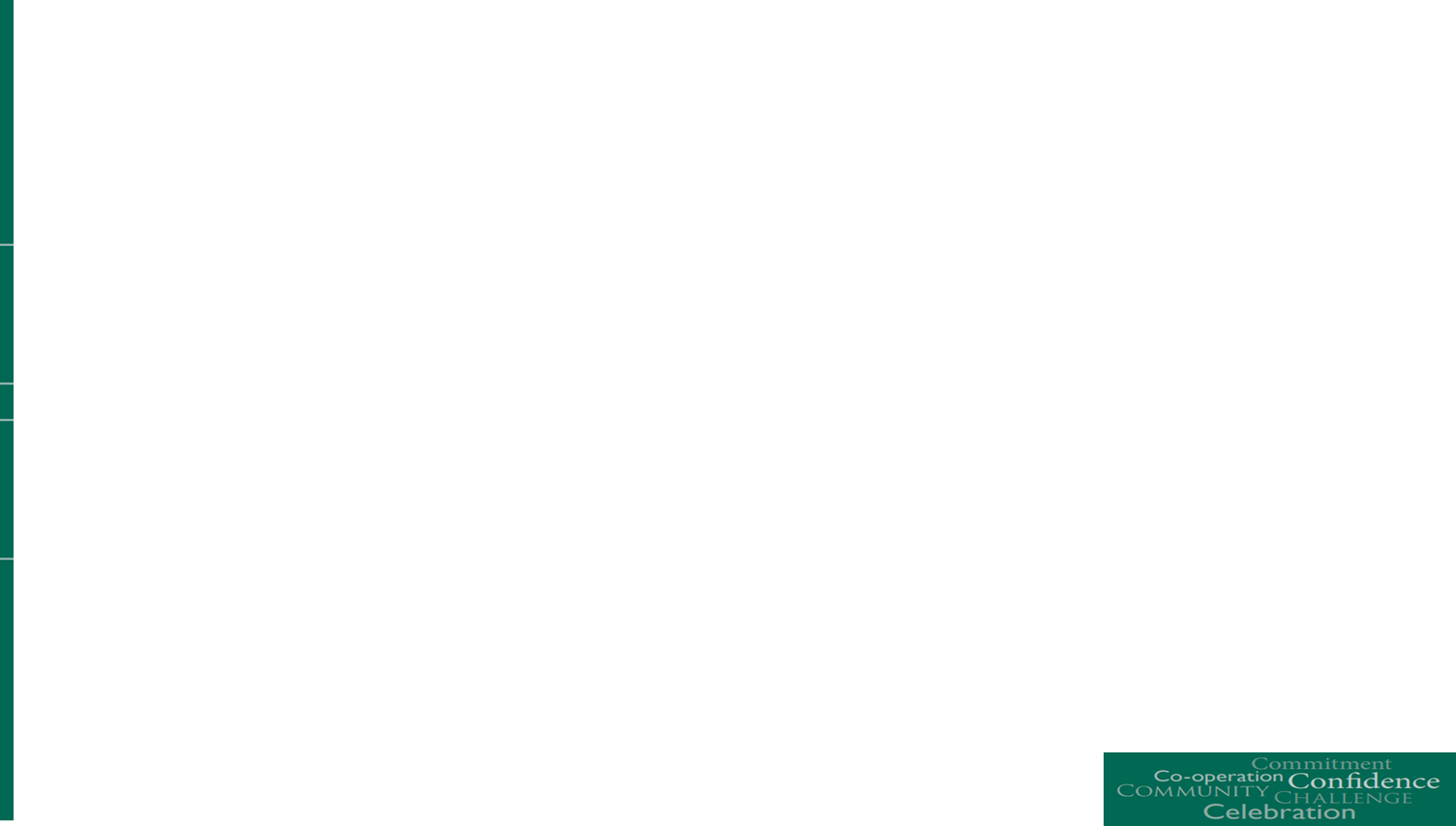 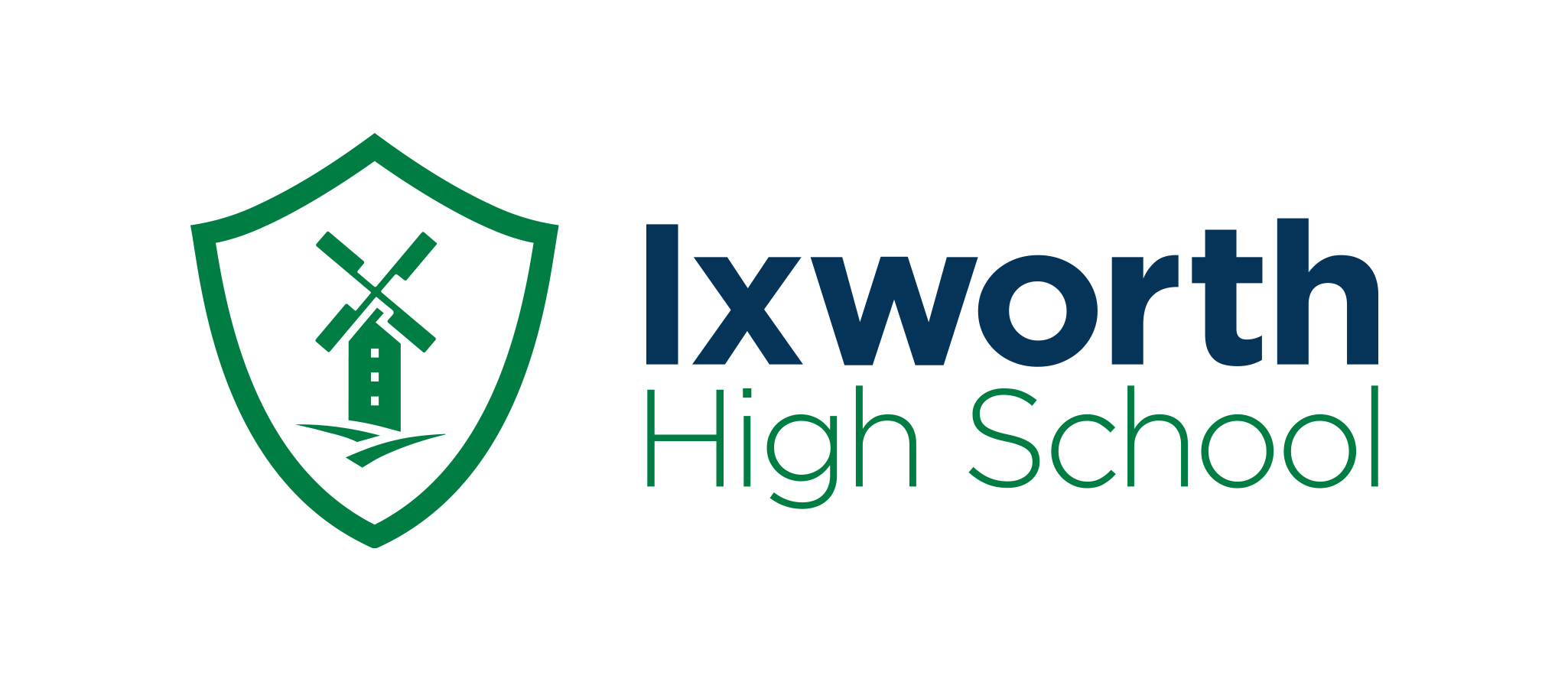 Alphabet challenge
Letters:
8			H
5			E
12			L
16			p

21			U
19			S
Name that tune?
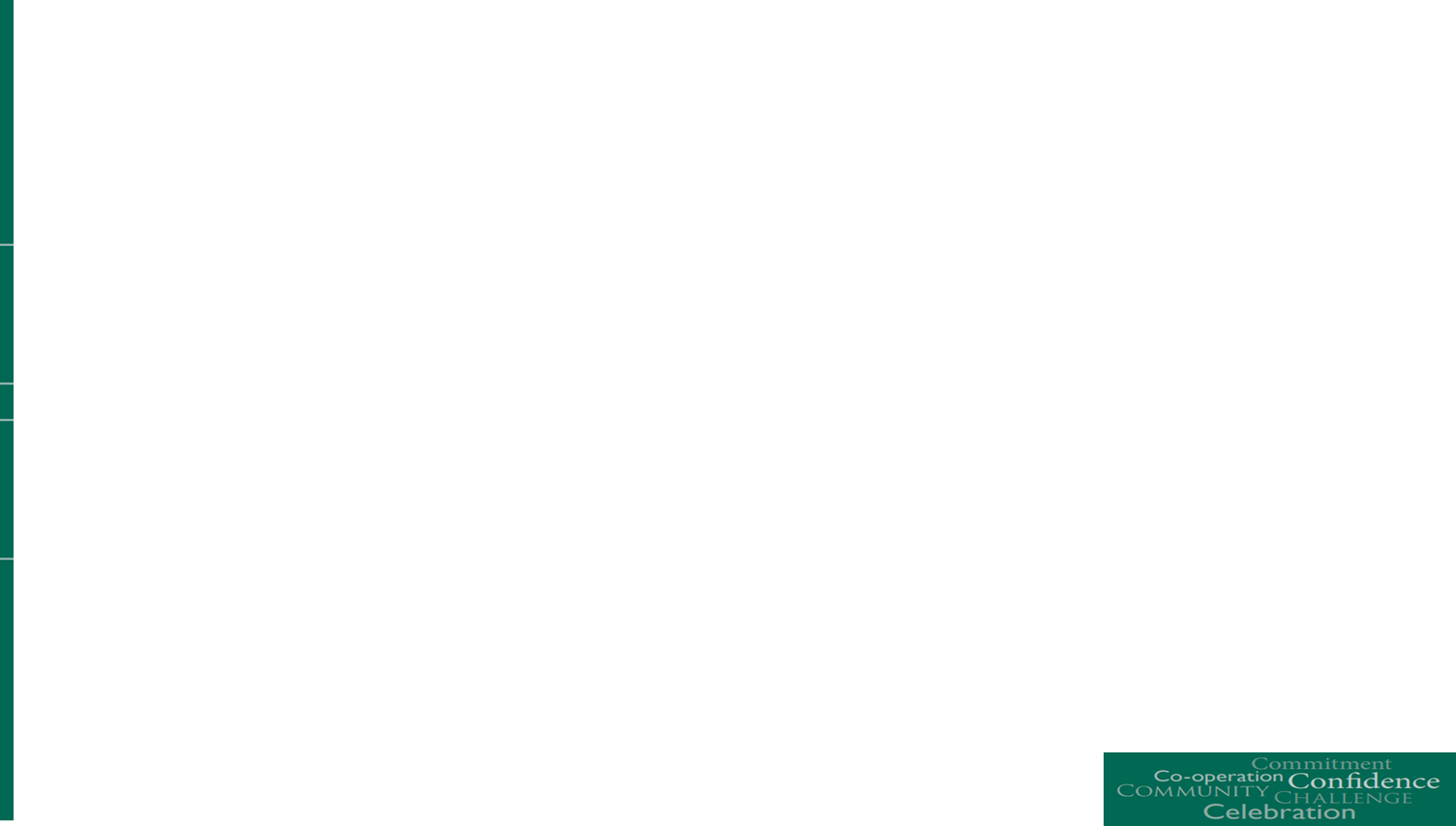 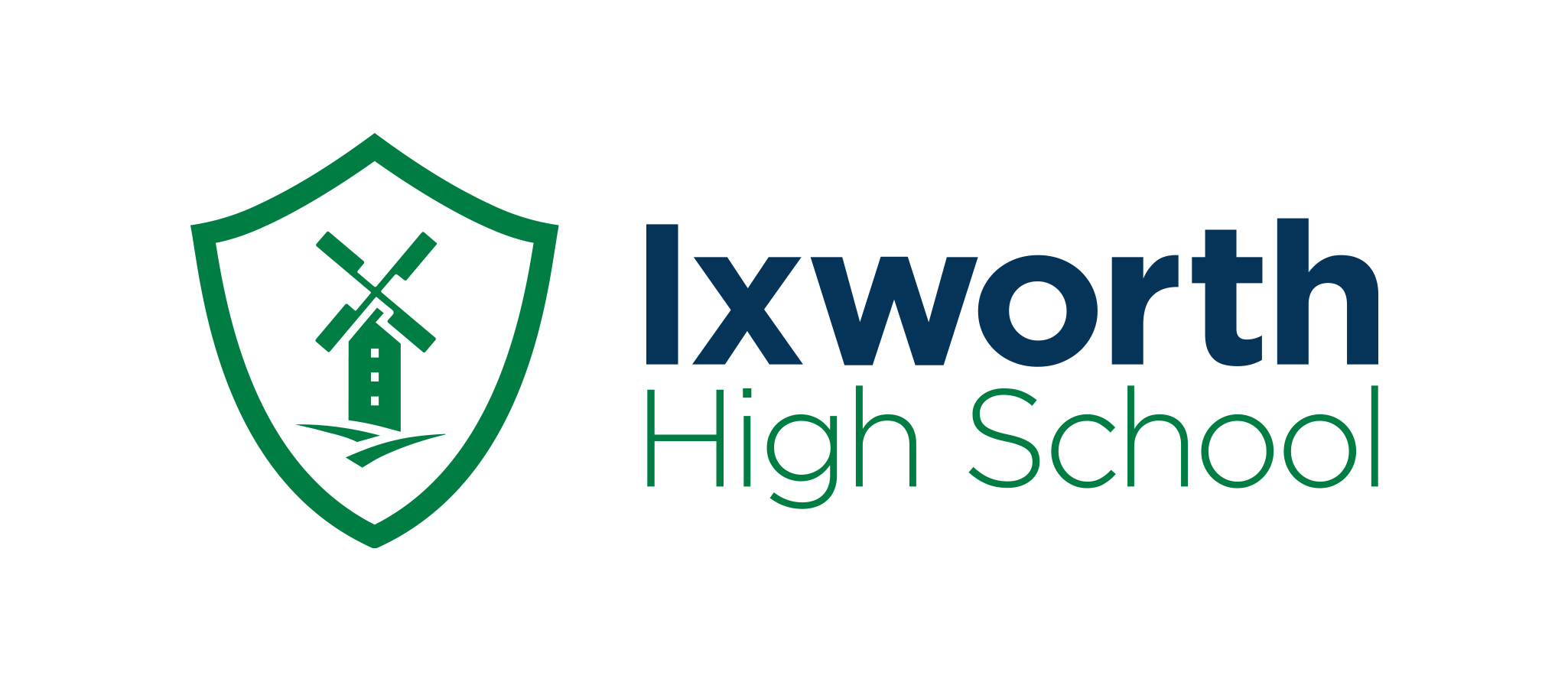 Mindmaps and brainstorms
Early challenges to the Weimar republic
Create a bubble in the middle with the title
Add the key blocks of information around the bubble
Treaty of Versailles (1919)
French invasion of the Ruhr (1923)
Political assassinations (various)
Hyperinflation (1924)
Spartacist uprising  (1919)
Kapp Putsch (1920)
Munich Putsch (1923)
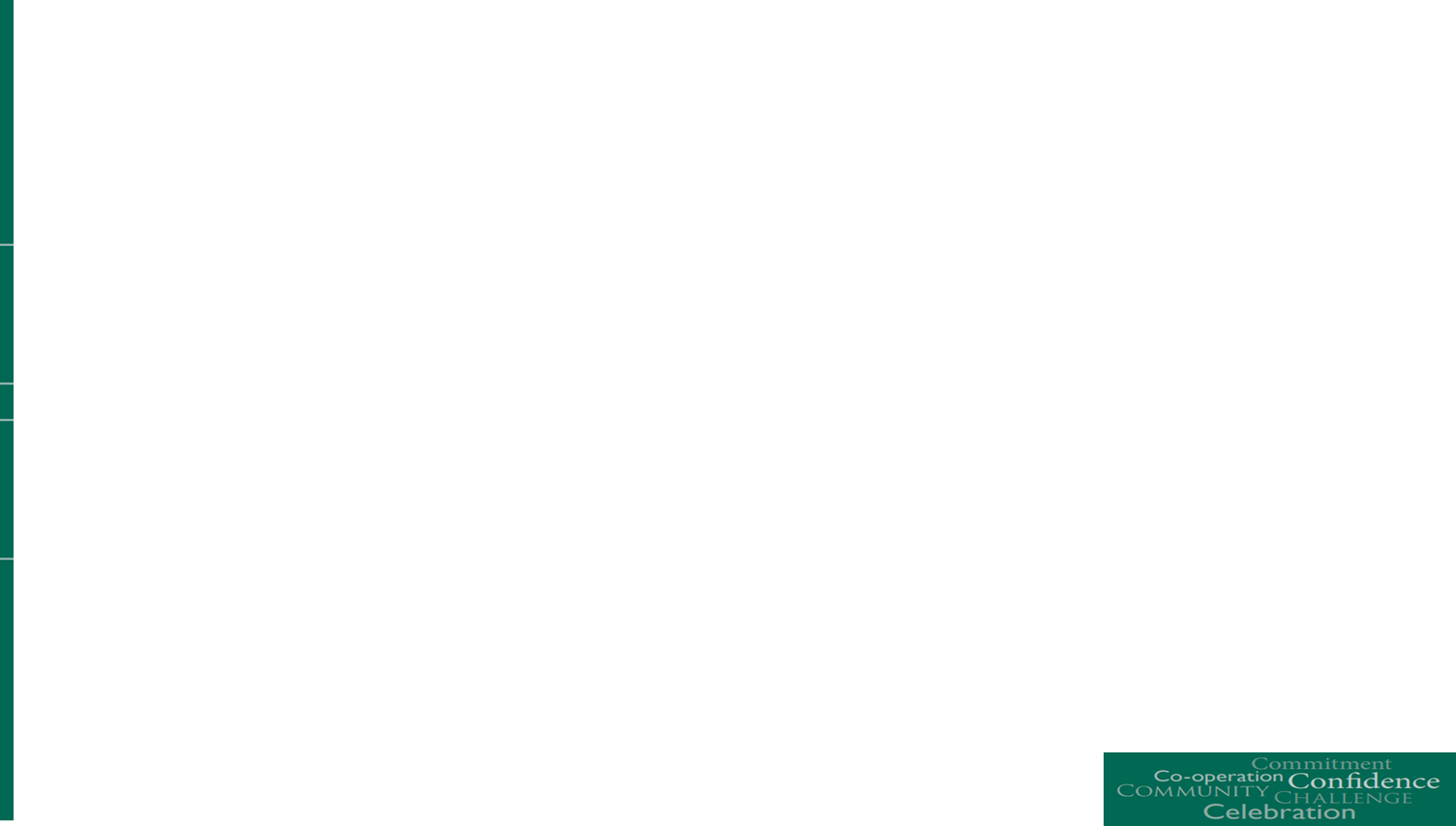 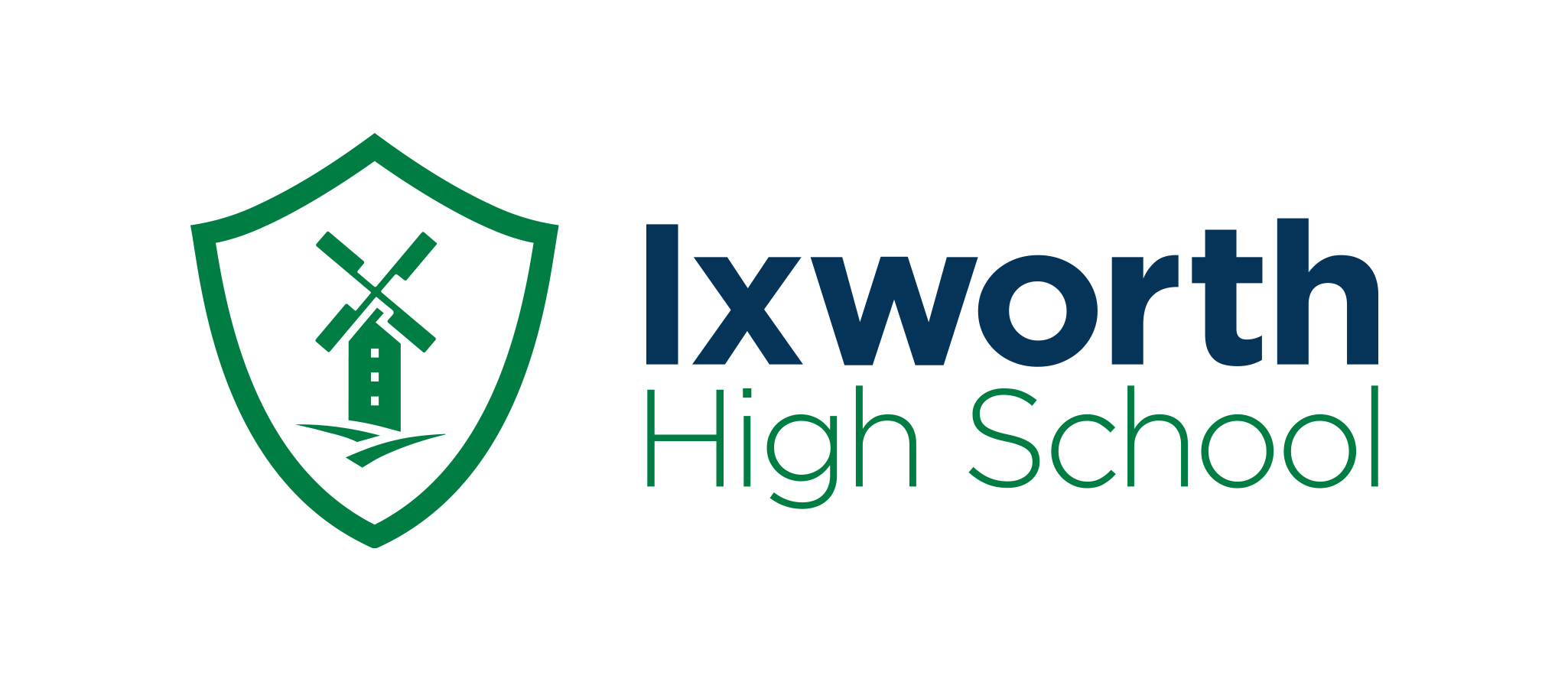 Mindmaps and brainstorms
Change the format
For each, add a little detail about the event (Y11 History students – no pressure!!!)

Add links between them – along the line, why does one event cause/contribute to the other?

Revision 2 – expand the information about each event to include a narrative.

Revision 3 – Answer an exam question using the details e.g. explain why their were early challenges for the Weimar Republic.
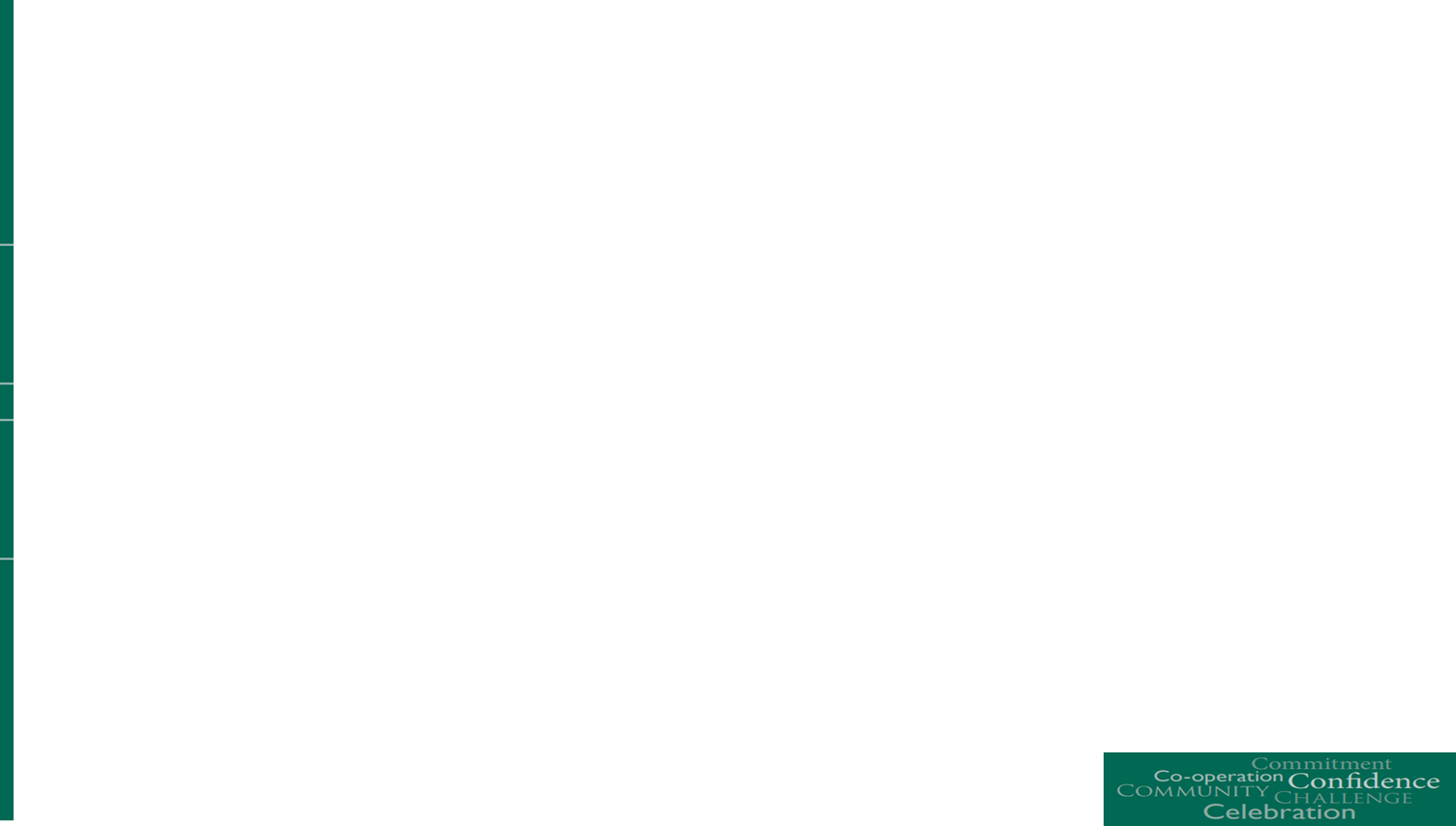 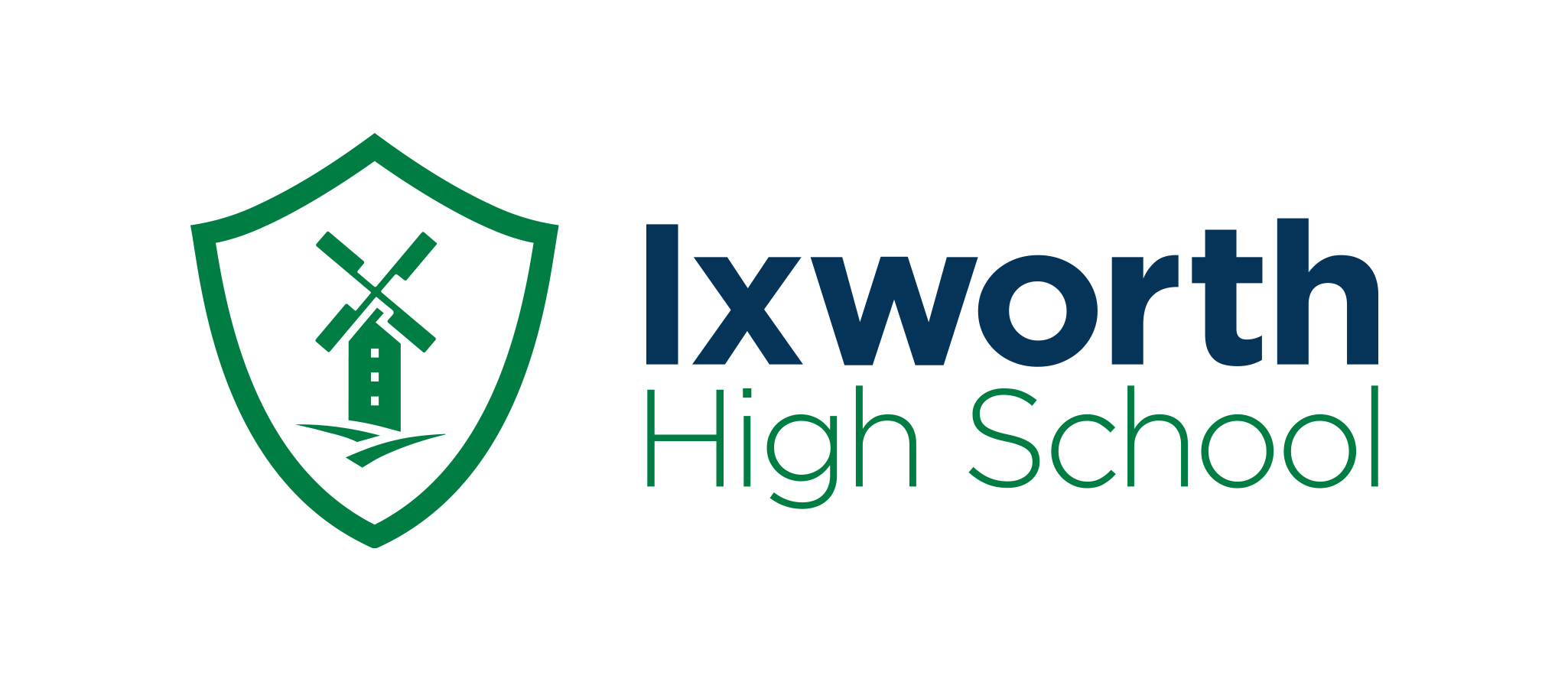 The rule of three (triangulate)
Revision 1 – Create the mind map/diagram and details.

Revision 2 – Expand the information about each event to include a narrative of the events.

Revision 3 – Answer an exam question using the details e.g. explain why their were early challenges for the Weimar Republic.
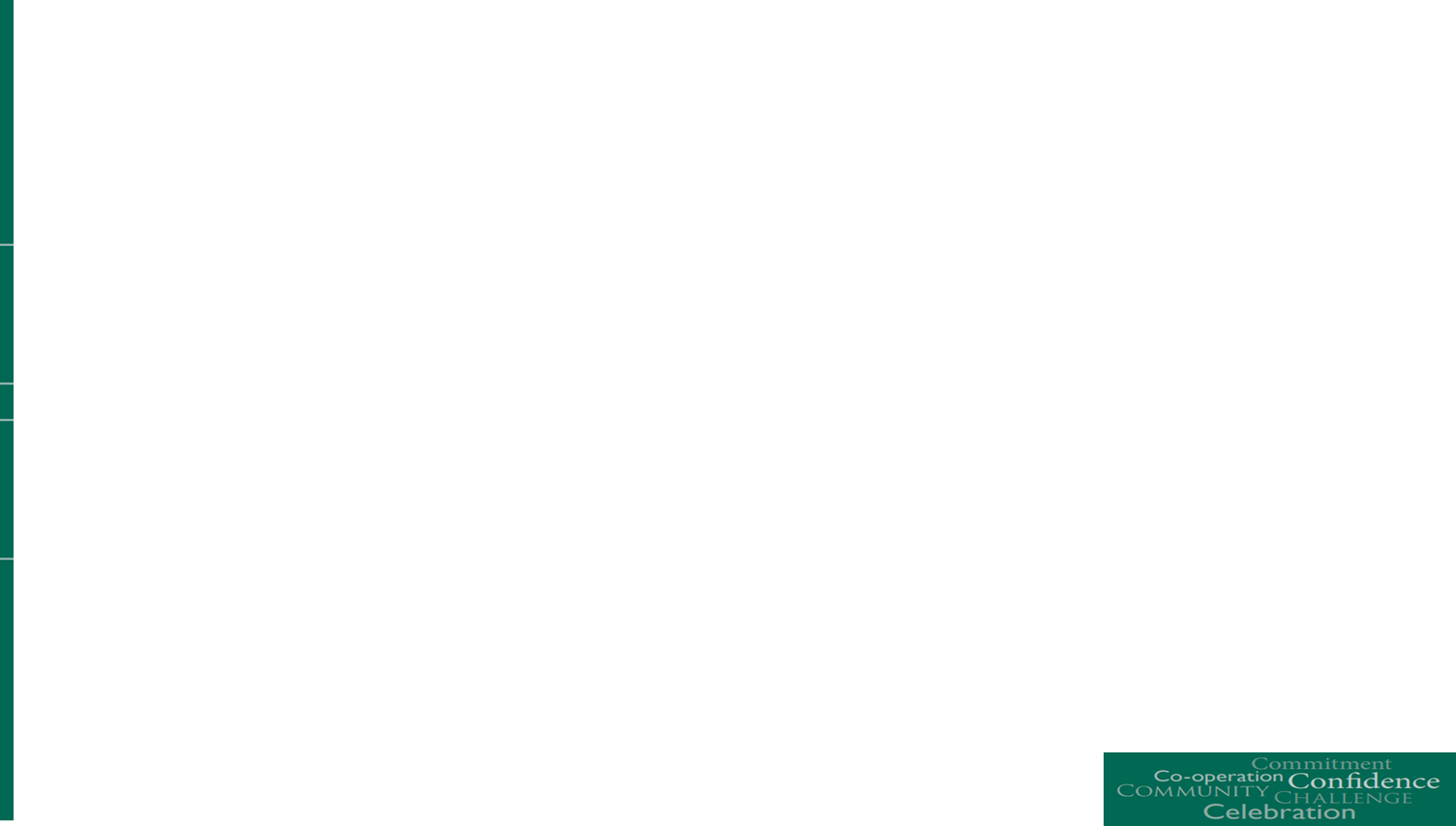 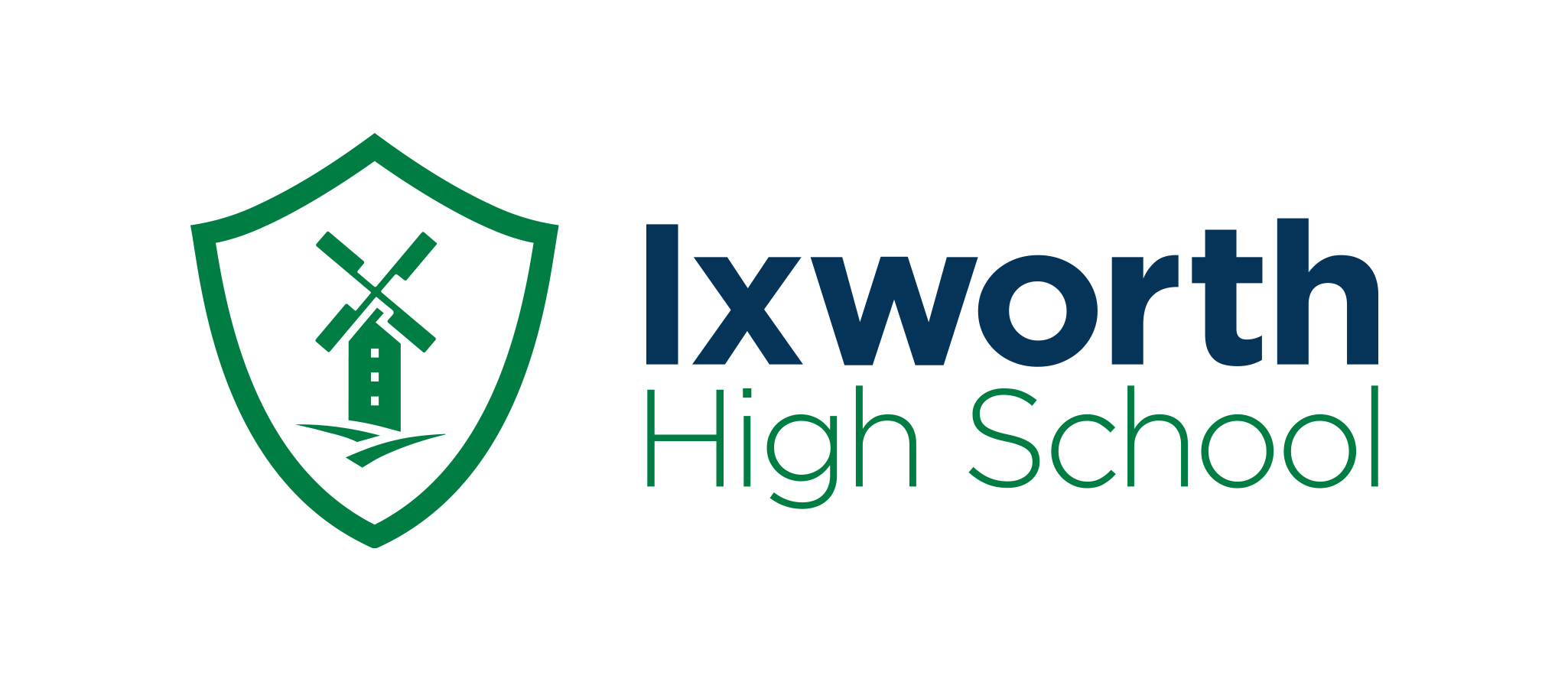 The rule of three (triangulate)
Revision 1 – Create the revision cards

Revision 2 – Work with a partner to ask questions and answer them verbally

Revision 3 – Look at the question and write a full answer in continuous prose.
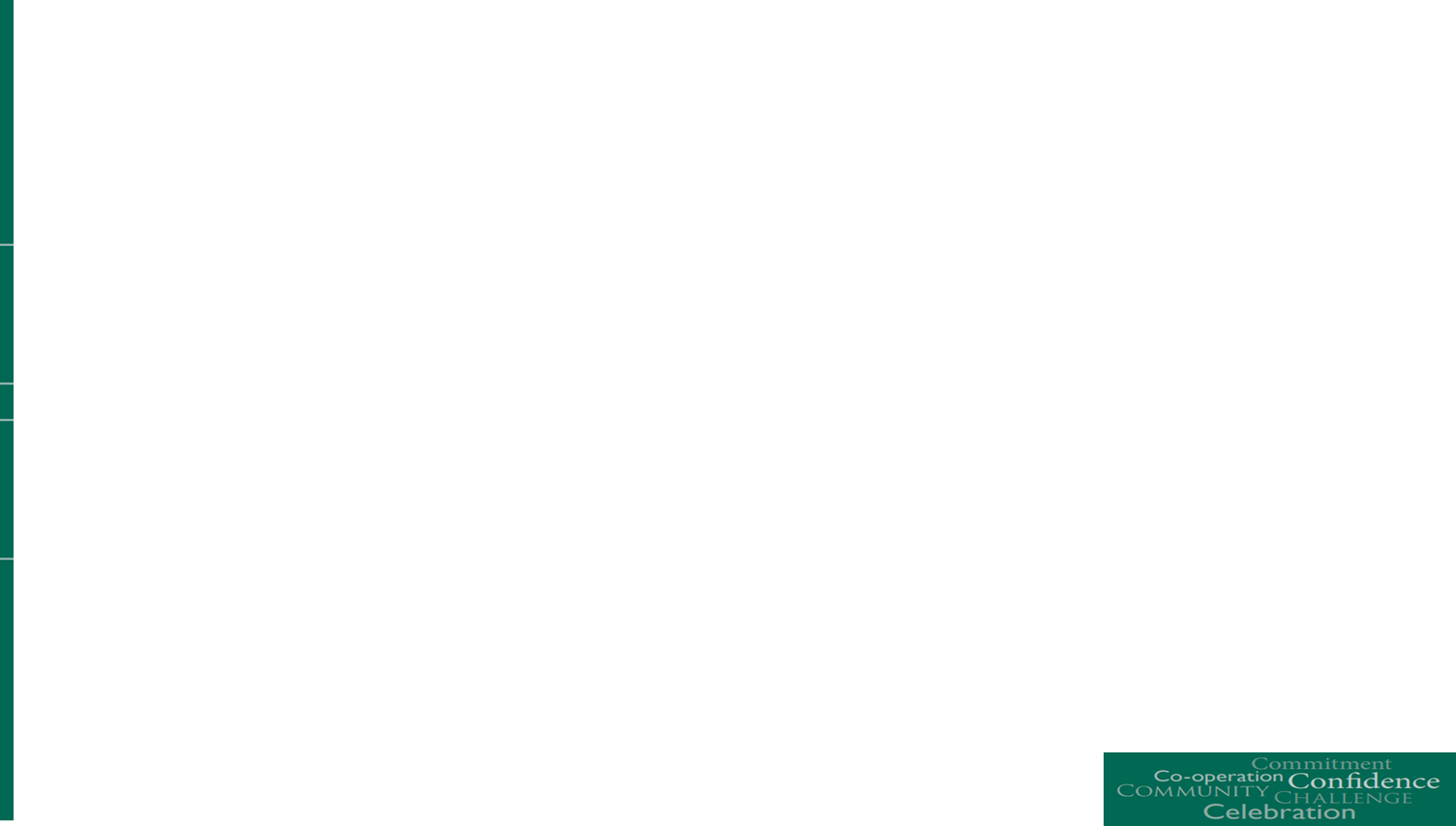 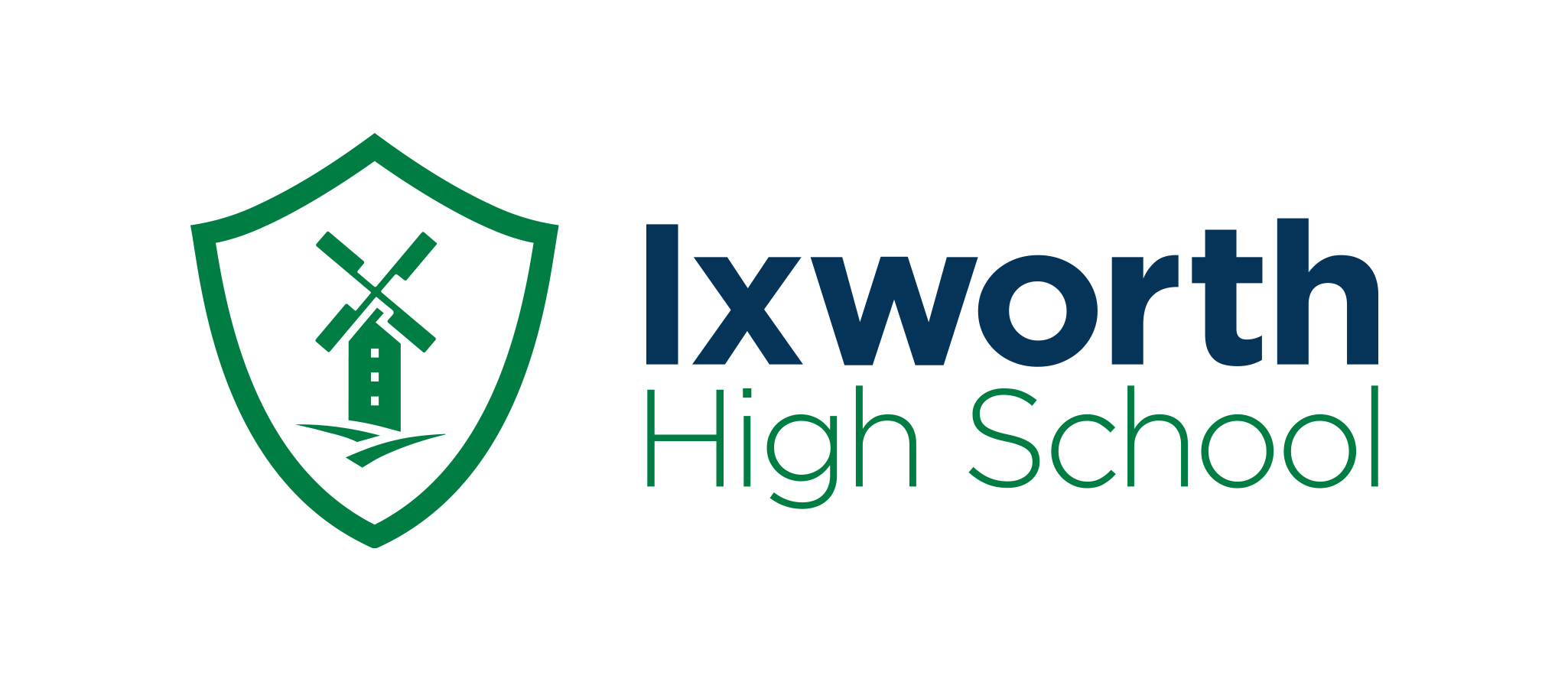 Oracy
The ability to explain to another person the topic and your understanding of it.

Discuss topics with you
Change the format of information 
Teach parents/siblings/friends what you know
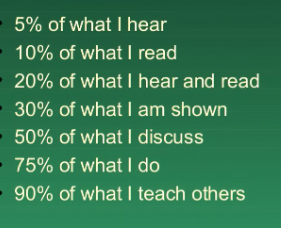 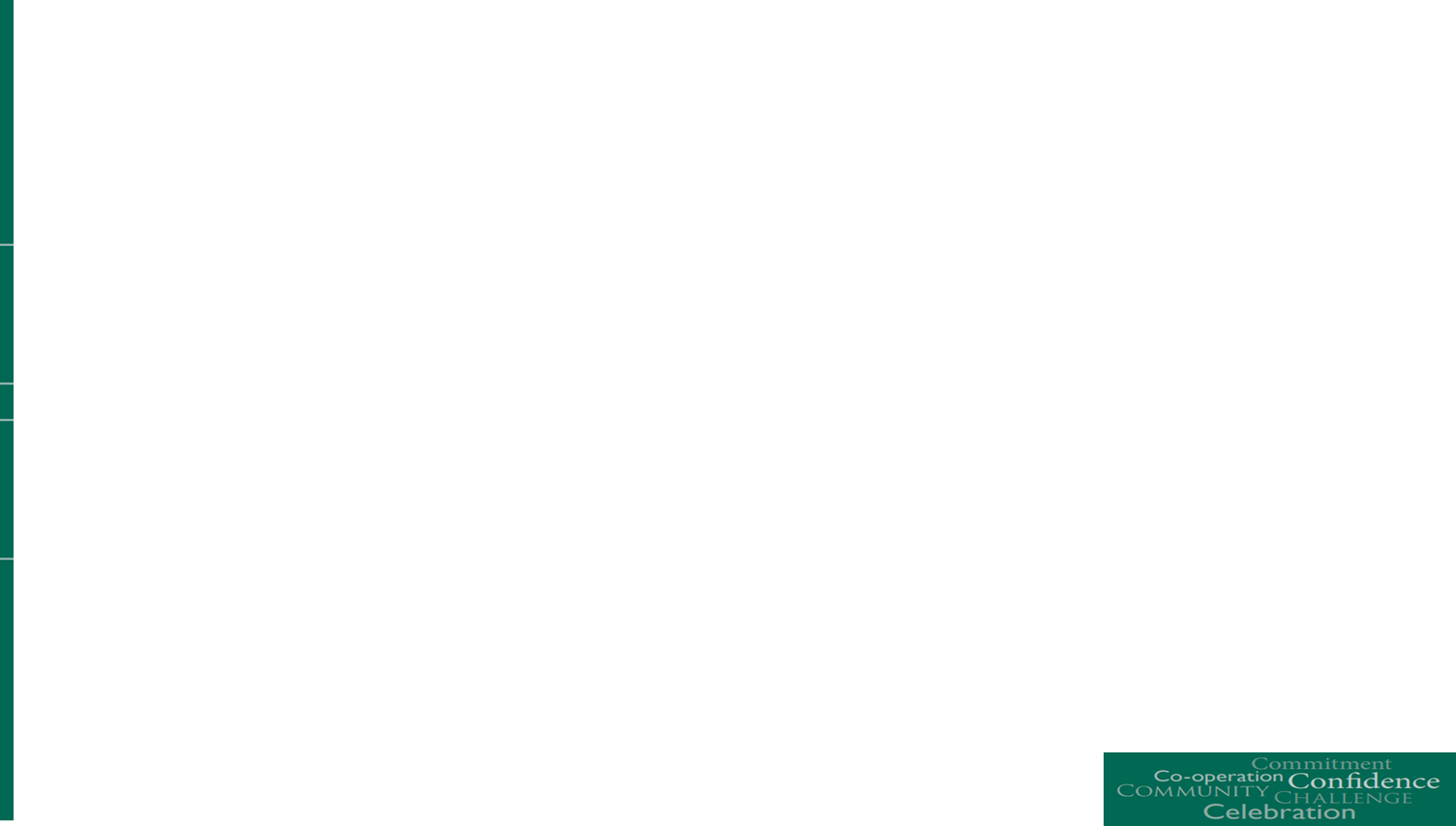 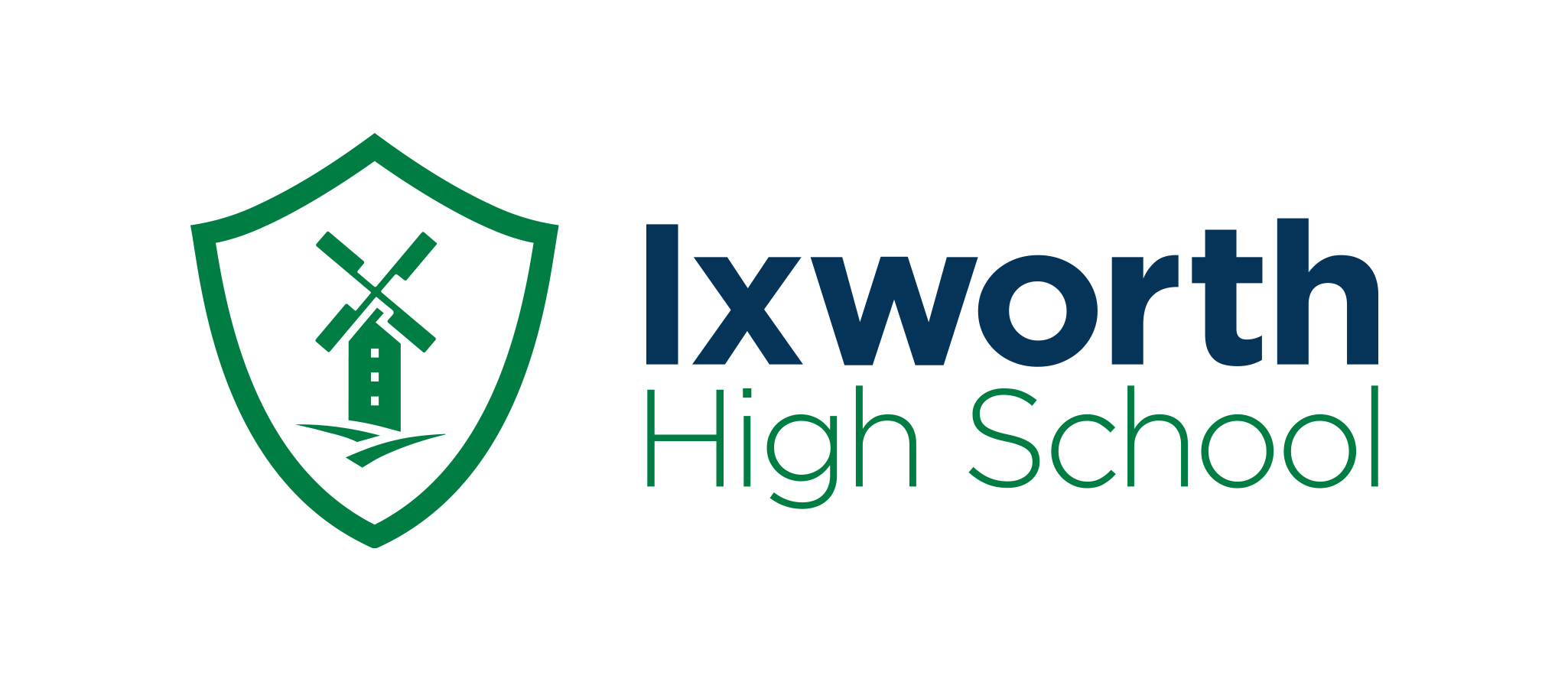 Homework
But mum, I have no homework…

Seneca
Revision guides
Reading
Explain to someone else what you know about X,Y or Z
GCSE Bitesize
Flashcards
Youtube
Change the format of your notes
Summarise
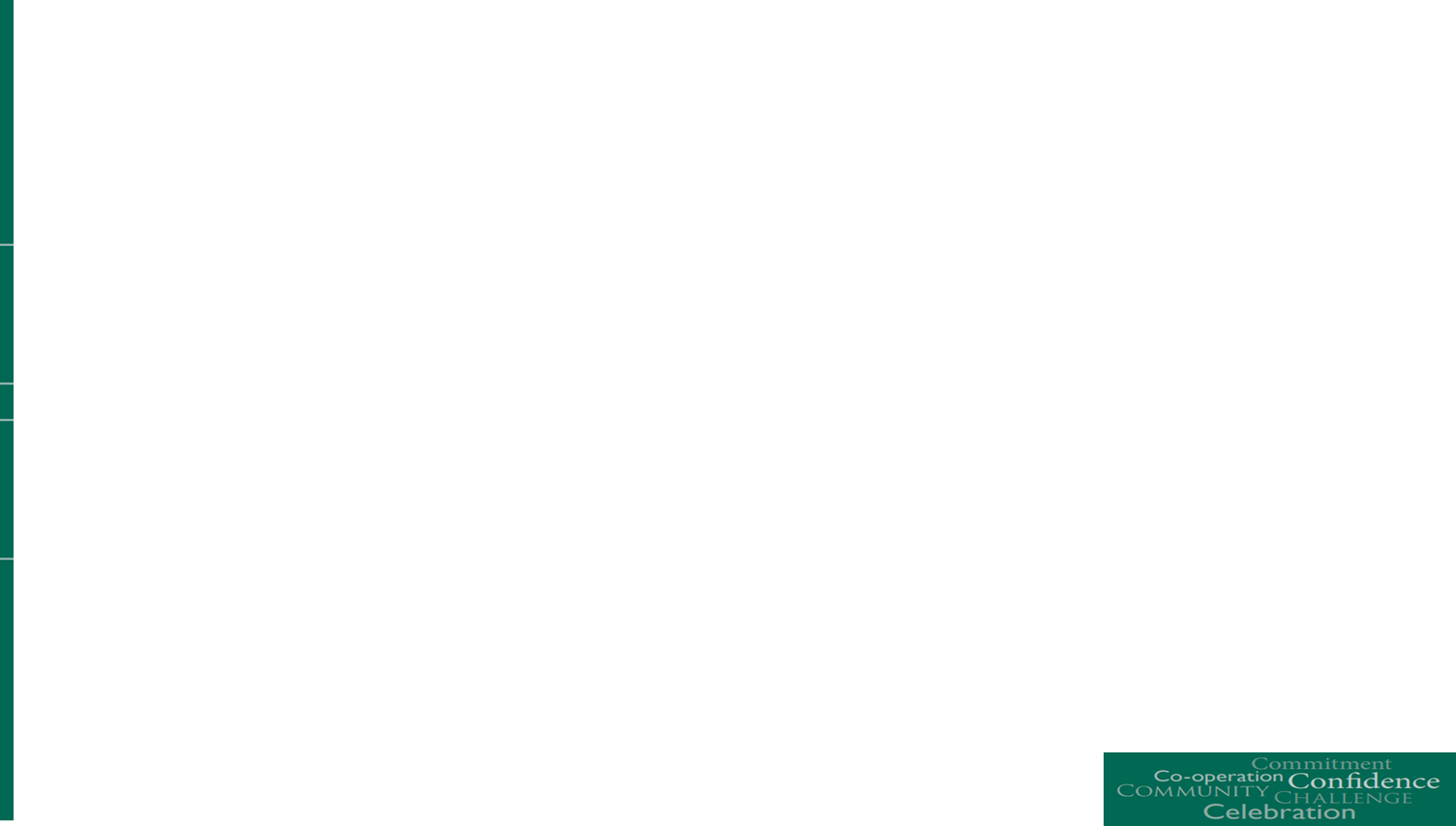 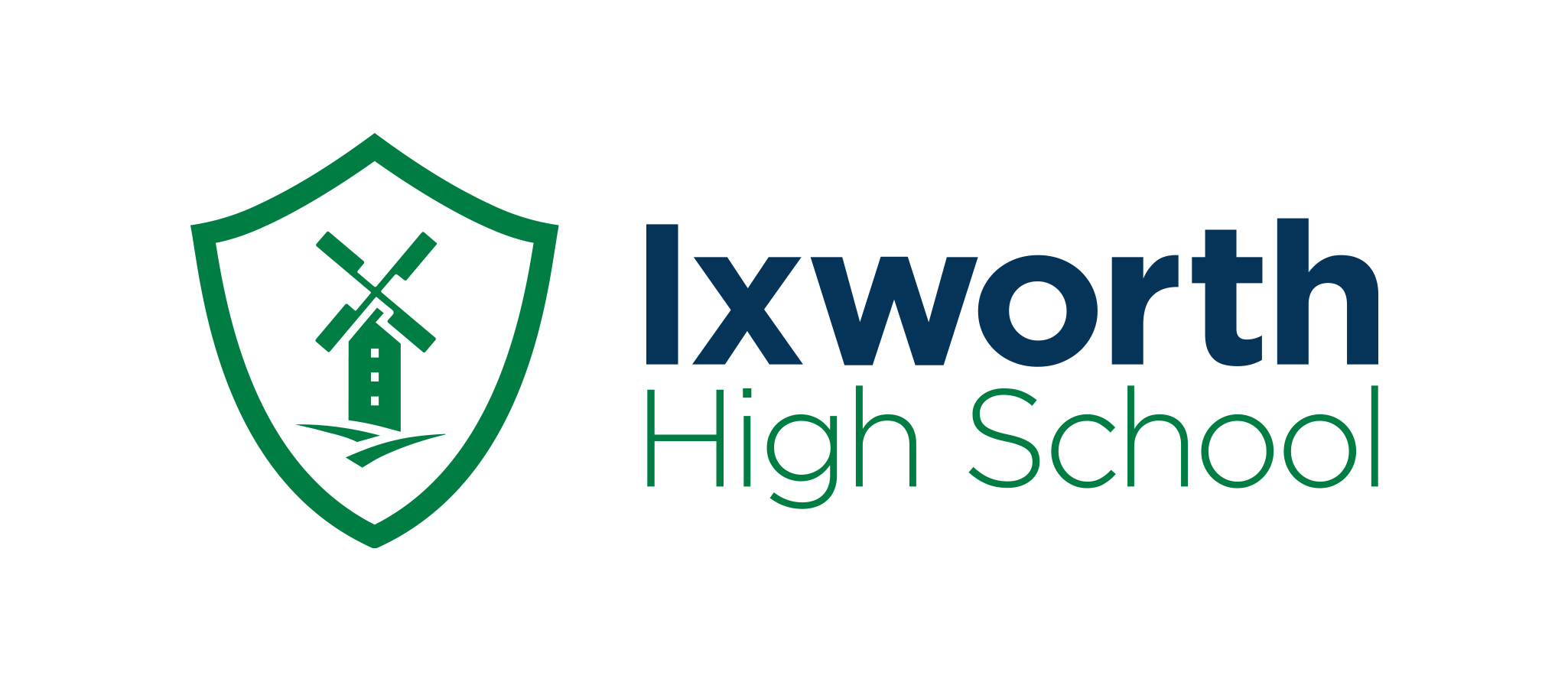 Downtime and burnout
Plan your revision time to include breaks
20 min stints
Rewards built in to your schedules

ESSENTIAL for all students
Downtime/recreation
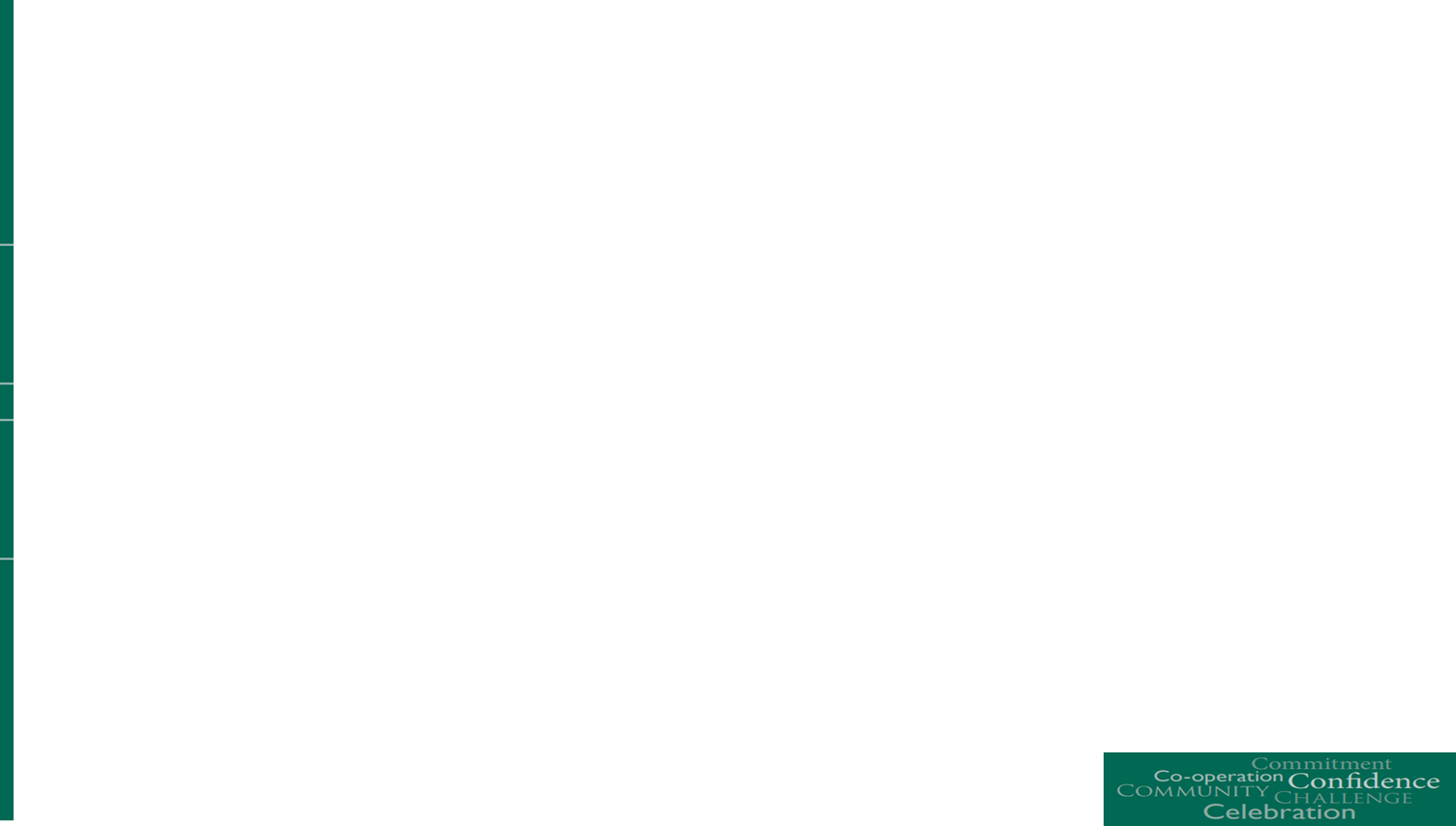 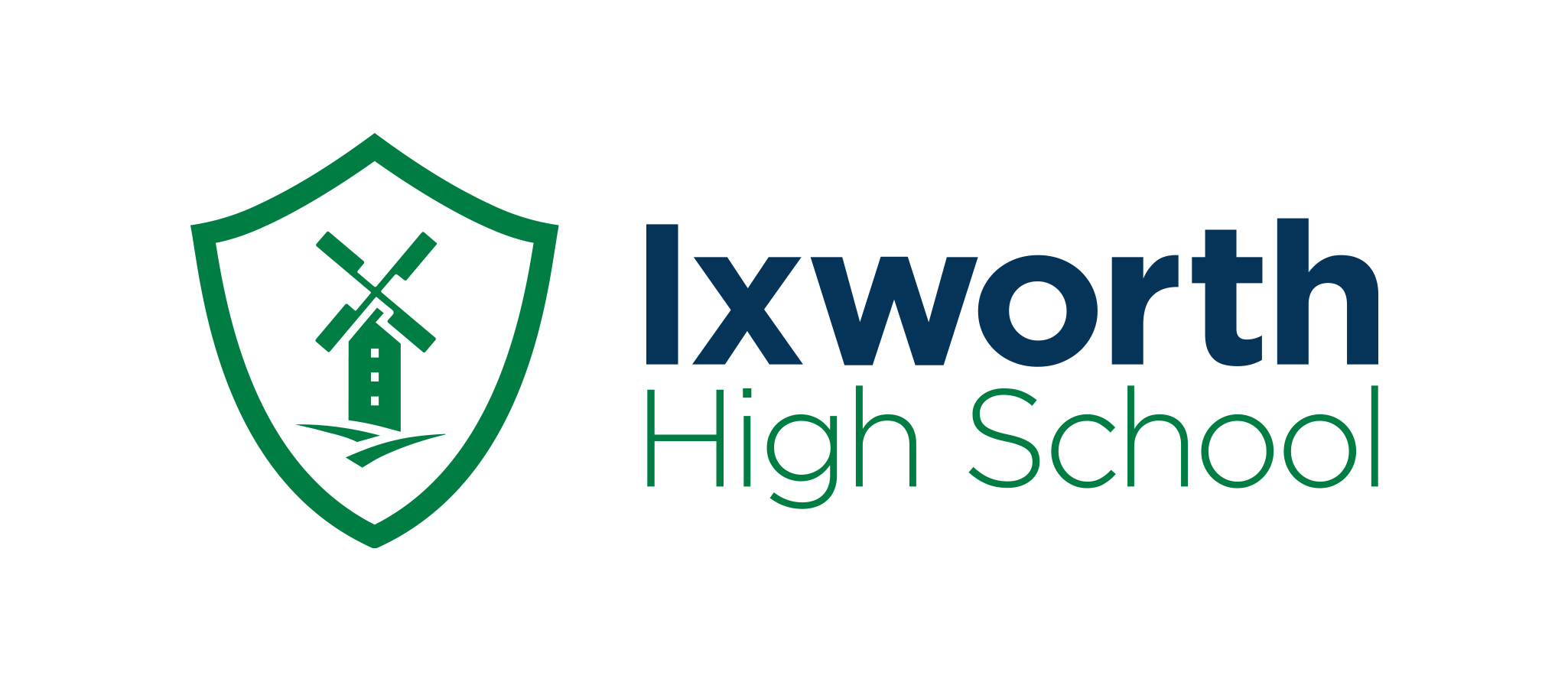 In summary
Take an interest in their studies
Ask to look at books (including review windows)
Organise a work space for them to study at home
Assist them with extension work / homework
Discuss their reports with them
Plan a revision timetable
Help them to set ambitious yet realistic targets
Encourage them to have a healthy lifestyle
Do contact the School if there is a problem